Aging Individuals with IDD and Dementia
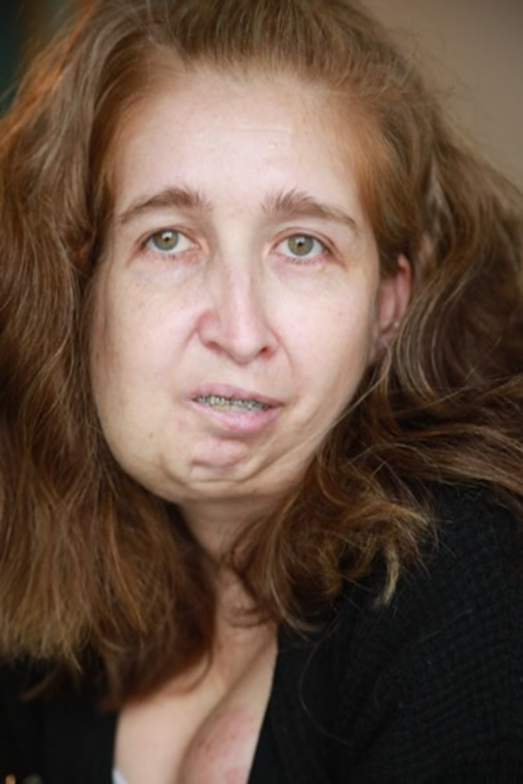 October 15, 2024
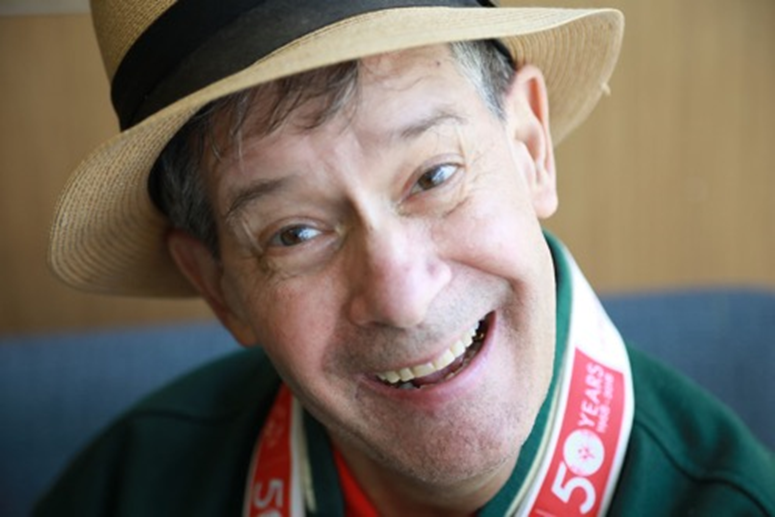 Seth M. Keller, MD, FAAN
Co-President NTGPast President AADMD
Founder Adult IDD Section AAN
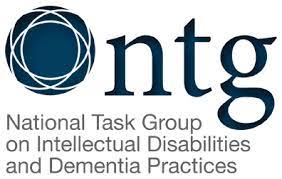 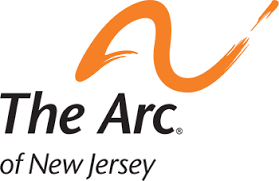 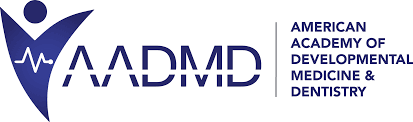 No Conflicts or Disclosures
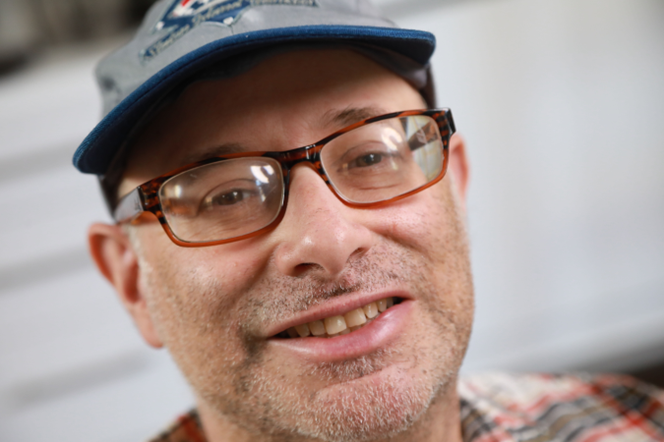 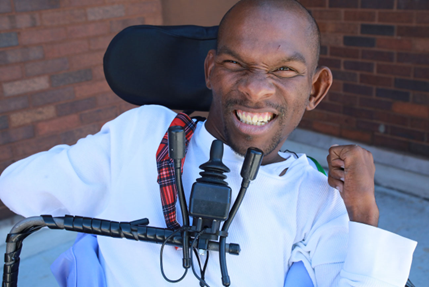 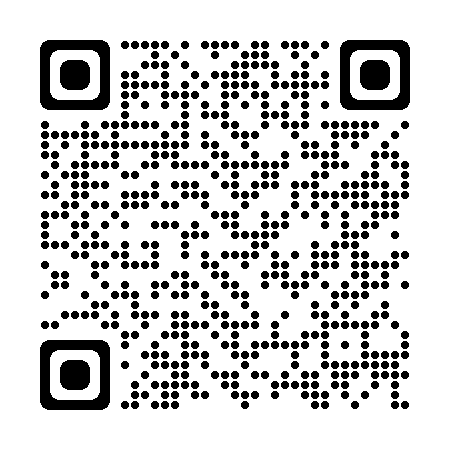 Photos Courtesy of Rick Guidotti Positive Exposure
United States Life Expectancy
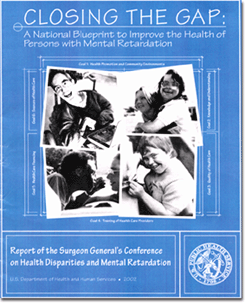 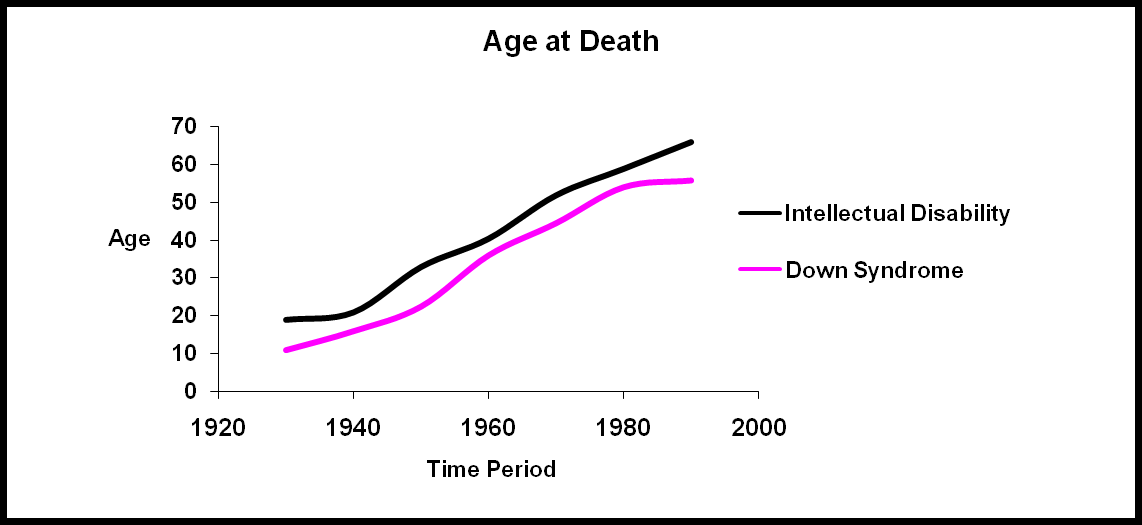 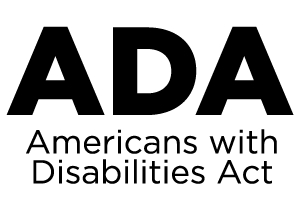 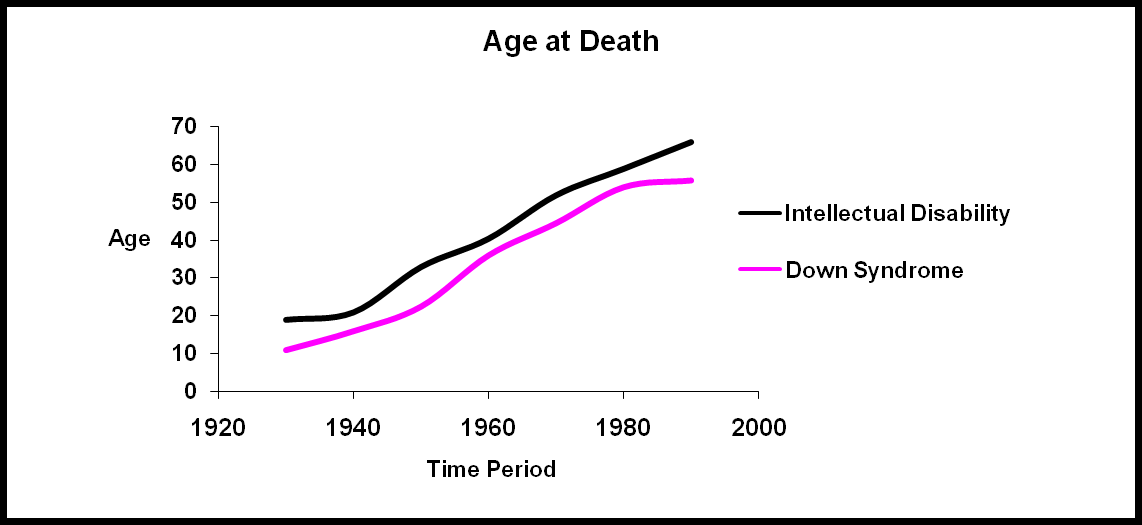 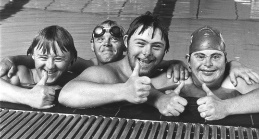 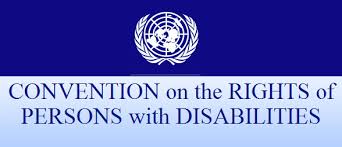 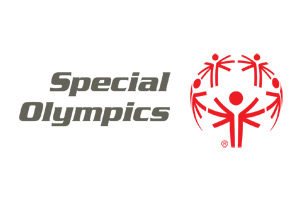 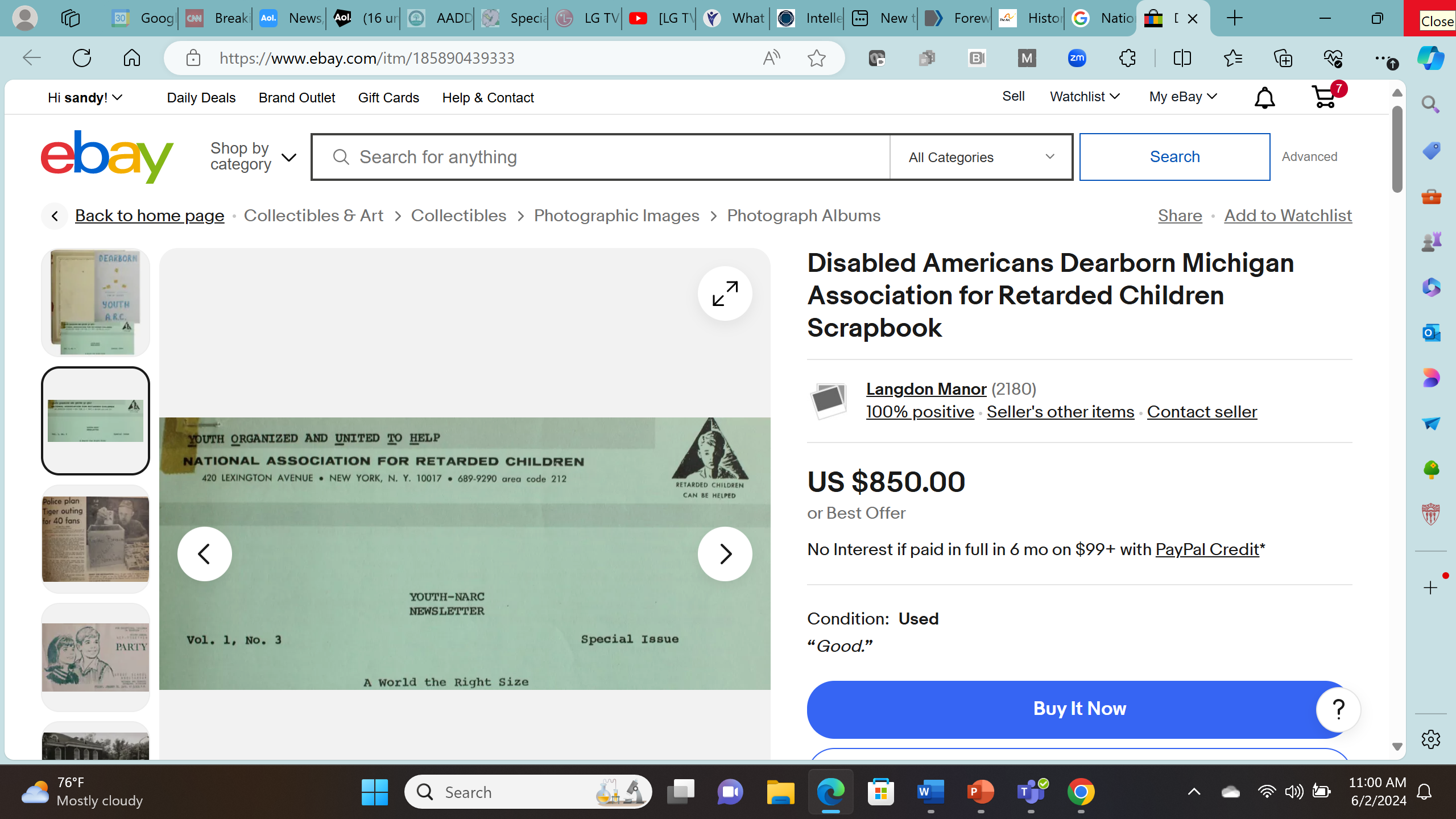 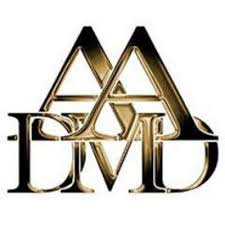 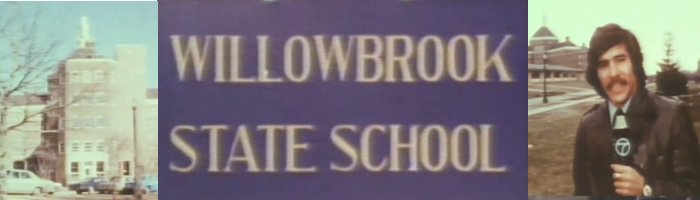 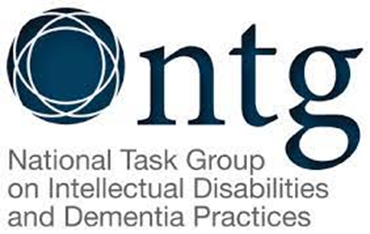 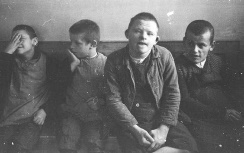 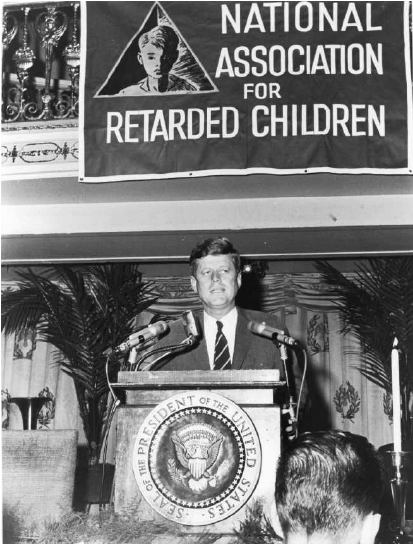 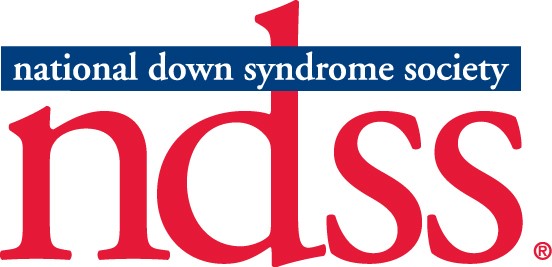 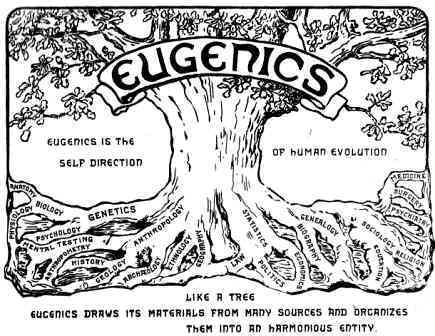 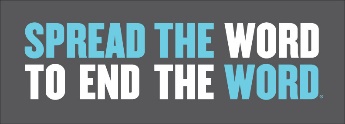 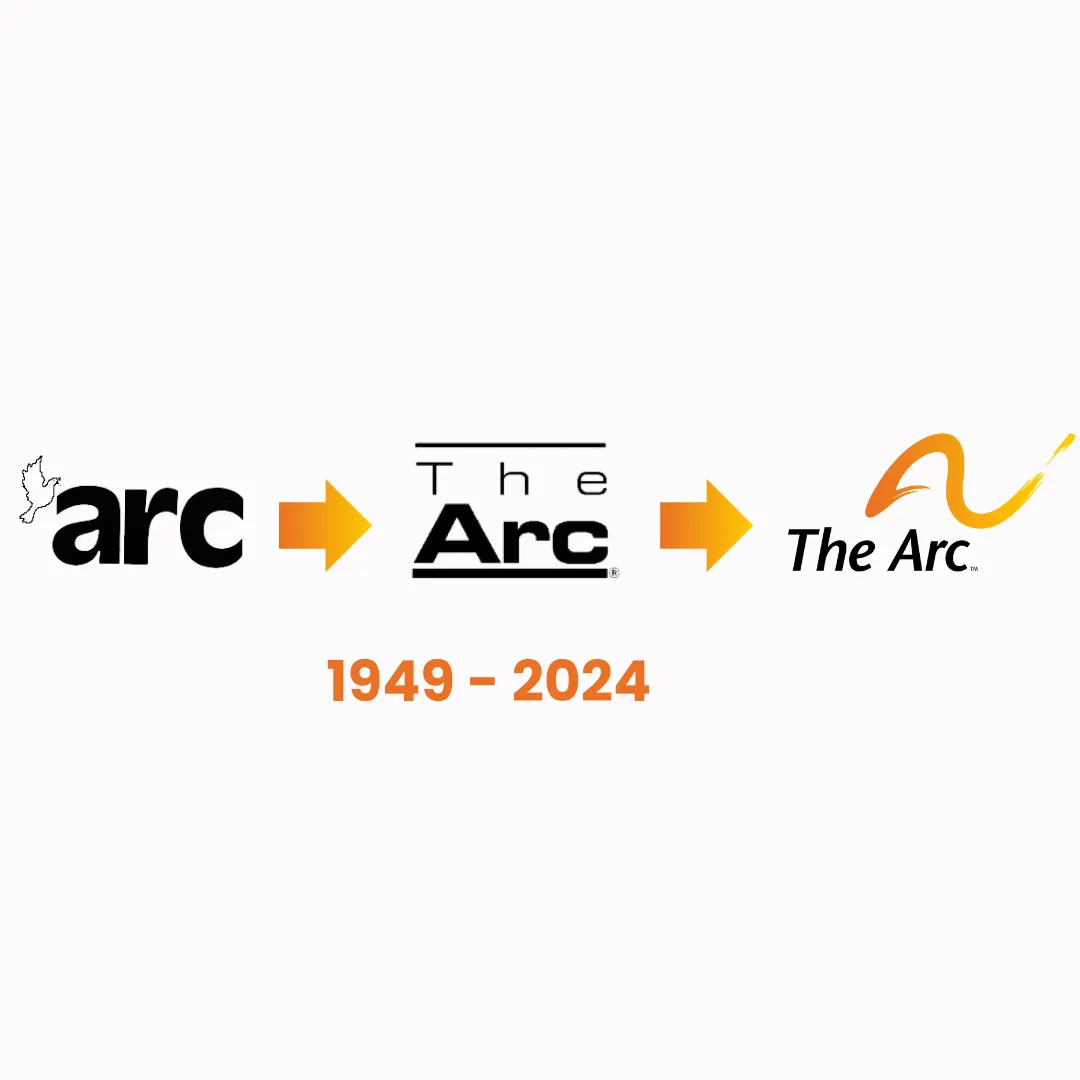 Approximately 6.5 million people in the United States have an intellectual disability (ID). 2019
Source: Carter & Jancar, 1983, Janicki, Dalton, Henderson & Davidson, 1999
Aging andIntellectual and Developmental Disabilities
In 2002, an estimated 641,000 adults with ID were older than 60.
In 2002 about 75% of all older adults with ID were in the 40-60 year old age range.
The number of adults with ID age 60 years and older is projected to nearly double from 641,860 in 2000 to 1.2 million by 2030 due to increasing life expectancy and the aging of the baby boomer generation
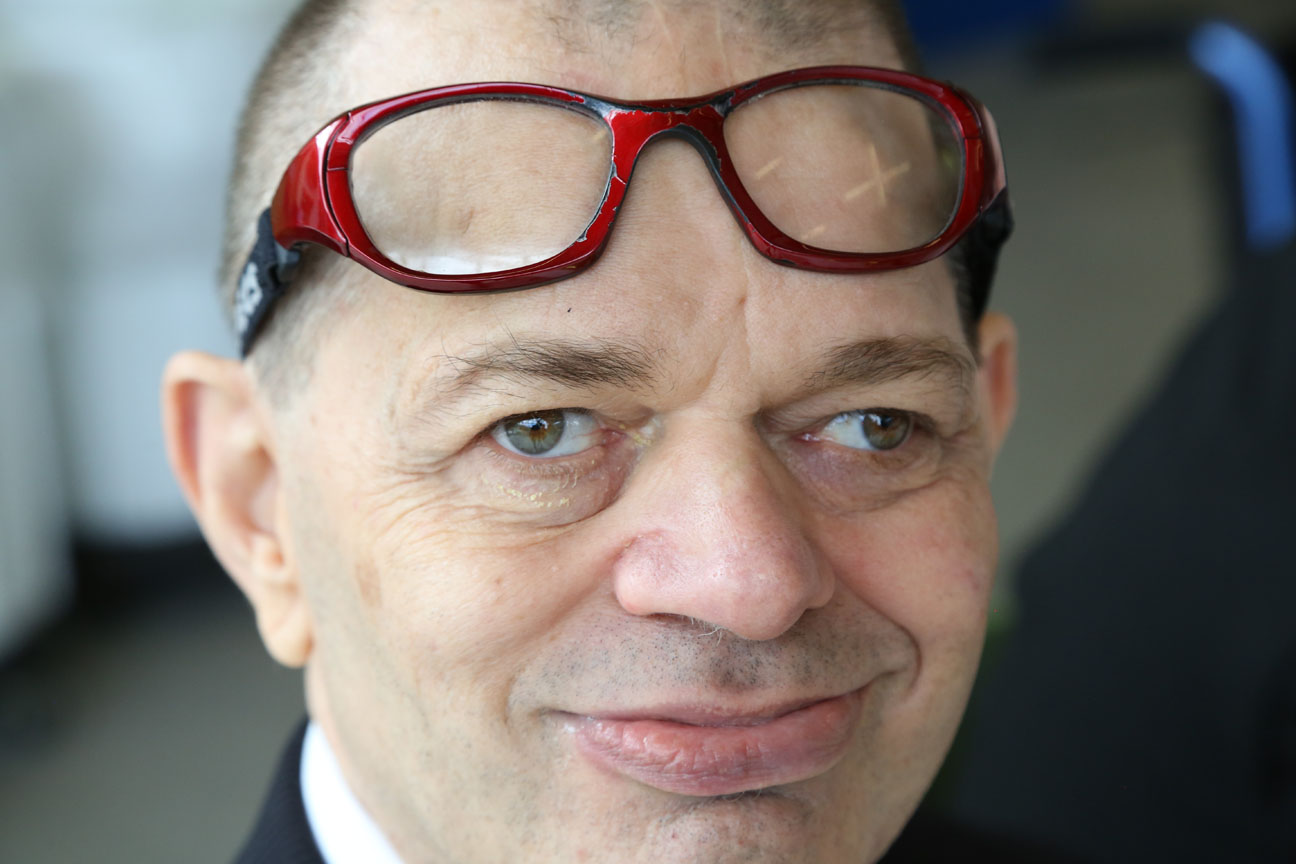 Expected Physical Changes of Aging
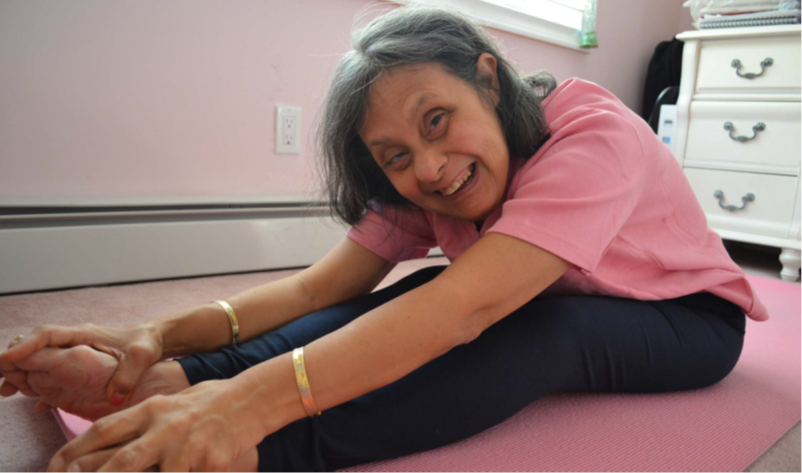 Osteopenia/Osteoporosis  - normal aging-related  bone loss
Sarcopenia -  progressive loss of muscle mass
Presbyopia: the lens of the eye becomes stiffer and less flexible – affecting the ability to focus on close objects (accommodation)
Presbycusis – aging related change in the ability to detect higher pitches –  more noticeable in those age 50+
Gustation (i.e. the sense of taste) decrements become more noticeable beyond 60+
Olfaction (i.e. the sense of smell) decrements become more noticeable after age 70+
Somatosensory System - Reduction in sensitivity to pain, touch, temperature, proprioception
Vestibular – Reduction in balance and coordination
Cognitive – Reduction in short term memory loss, attention, and retrieval 
Homeostenosis  --  Narrowing of reserve capacity
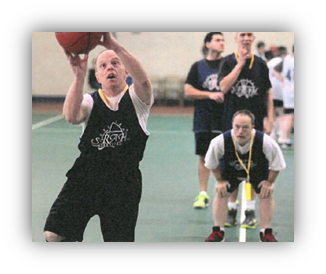 Aging and Decline Affects ADL’s
Small Change in Cognitive Capability could have profound impact on Independence
~15%
Dependent Living
Independent Living
Cognitive
Sensory
Neuromotor
Psychiatric
General
Medical
Hearing
Impairment
Cardiac/Pulmonary
Dementia
Myelopathy
Depression/Anxiety
Visual 
Impairment
Schizophrenia
Endocrine
Stroke
Radiculopathy
Musculoskeletal
Bipolar Dis
Head Injury
Peripheral
Neuropathy
Neuropathy
ADR
Seizures
Spasticity
SIB
Drugs/Alcohol
Functional decline is the decrement in physical and/or cognitive functioning and occurs when a person is unable to engage in activities of daily living
Vestibular
Myopathy
Sleep Apnea
Parkinsonism
DD Specific Aging and Health Complications
Cerebral Palsy
Autism
Down Syndrome
Lifespan outcomes with Autism are unpredictable: some improve, some plateau, some lose skills
Restrictive behaviors such as ritualistic, compulsive or self injurious behaviors tend to become more infrequent with age
Seizures, accidental deaths (drowning, suffocation), earlier death from heart disease, aspiration pneumonia
Sleep disturbances, depression, sensory loss
Obesity
Thyroid dysfunction, B12/folate deficiency
Sleep Apnea
Gait dysfunction
Seizure Disorder
Early onset Alzheimer’s Disease
Chronic Pain
Dysphagia, aspiration, Esophageal strictures, gastritis
Dental caries, erosion
Motor dysfunction, inc spasticity and spinal cord dysfunction
Osteoporosis
Worsening bladder/bowel dysfunction
Cognitive Changes with Aging
Normal changes = more forgetful & slower to learn

MCI – Mild Cognitive Impairment =
Immediate recall, word finding, or complex problem solving problems (½ of these folks will develop dementia in 5 yrs)

Dementia = Chronic thinking problems in > 2 areas
Delirium =Rapid changes in thinking & alertness
Depression = chronic unless treated, poor quality , I “don’t know”, “I just can’t” responses, no pleasure
		can look like agitation & confusion
Vascular
Dementias
(Multi-stroke)
A term used to describe a group of symptoms affecting memory, thinking and social abilities. In people who have dementia, the symptoms interfere with their daily lives.
DEMENTIA
(Neurocognitive Disorders)
Alzheimer’s
Disease

Early - Young Onset
Late Onset (LOAD)
Other Dementias
Genetic syndromes
Metabolic  abnormalities
Long term alcohol usage
Drugs/toxin exposure
White matter diseases
Chronic Traumatic Encephalopathy (CTE)
Depression or other mental health conditions
Infections; Syphilis 
Multiple Sclerosis
Normal Pressure Hydrocephalus (NPH)
Lewy Body  Dementia
Parkinson’s 
Dementia
Fronto-
Temporal Lobe Dementias
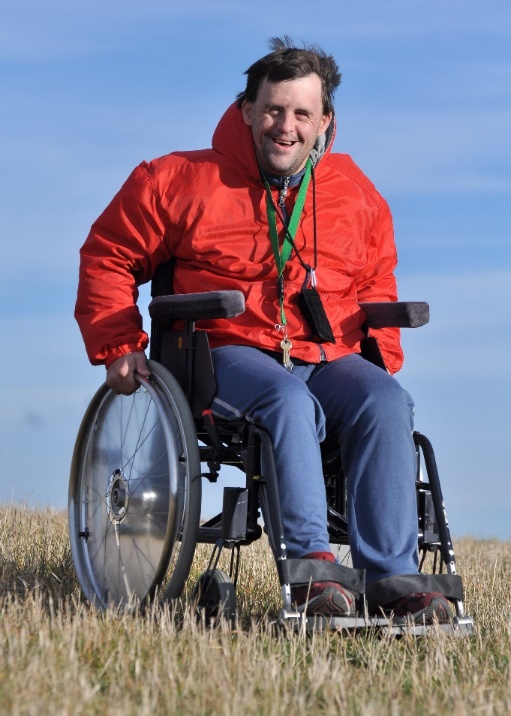 When Change Occurs
Normative or a sign of disease
Life Stories
Health Co-morbidities
Psychosocial changes
Regression
Dementia/Alzheimer’s disease
Biases/stereotypes/Diagnostic Over Shadowing
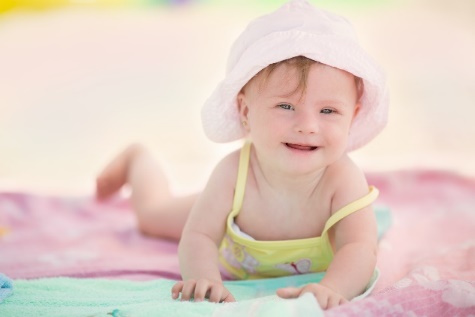 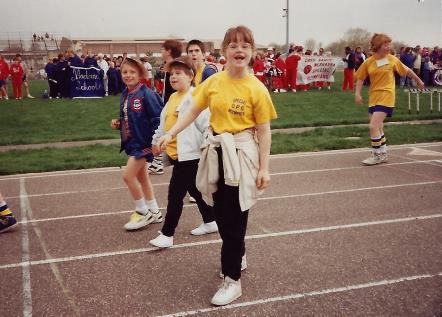 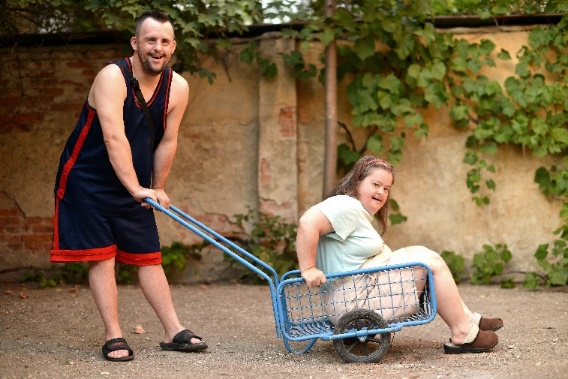 Diagnostic Overshadowing
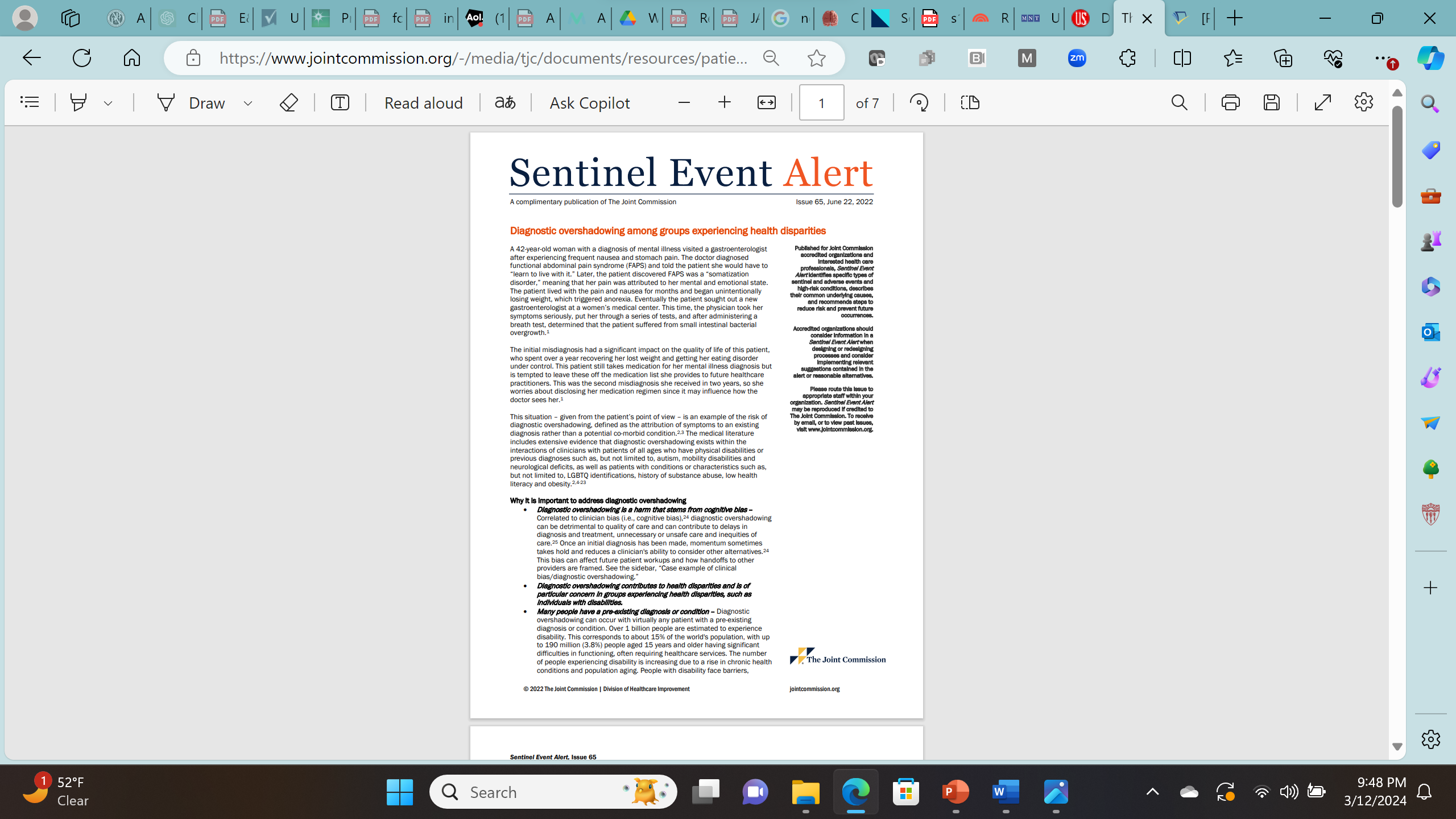 Attribution of symptoms to a pre-existing 
condition rather than a potential co-morbid condition
Can be detrimental to quality of care and can contribute to delays in  diagnosis and treatment, unnecessary or unsafe care and inequities of care.
Contributes to health disparities and is of particular concern in groups experiencing health disparities, such as  individuals with disabilities.
Speed, stress and lack of training contribute to diagnostic overshadowing.
Most clinicians do not have training, experience and skills grounded in treating individuals with disabilities – again putting 
these individuals at increased risk for diagnostic overshadowing.
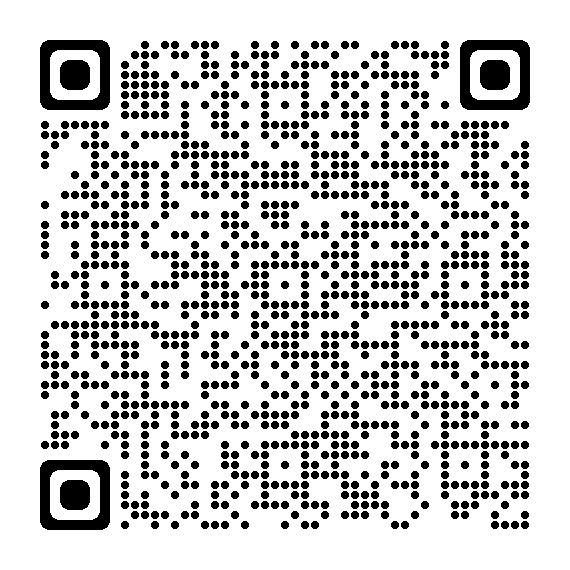 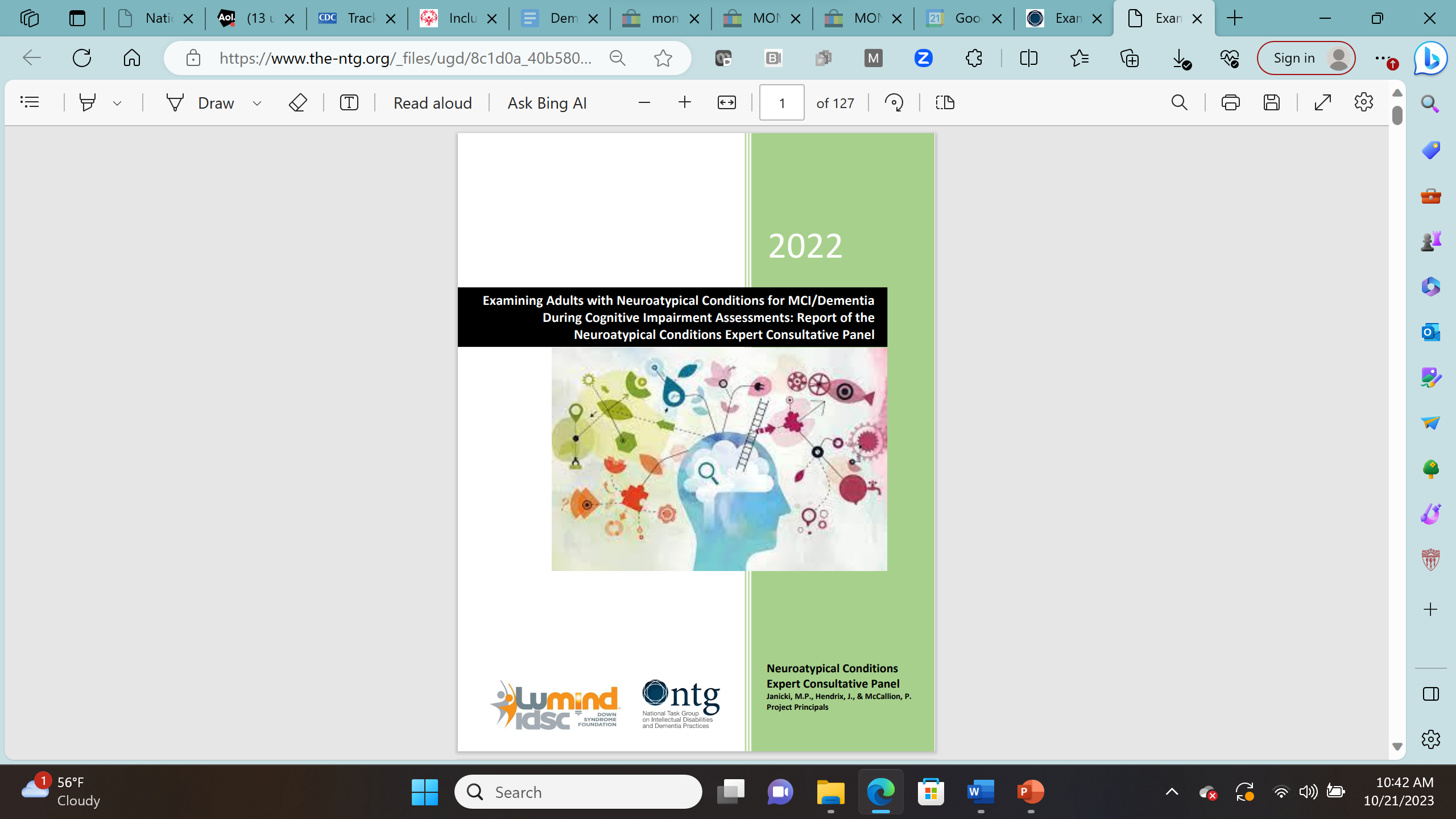 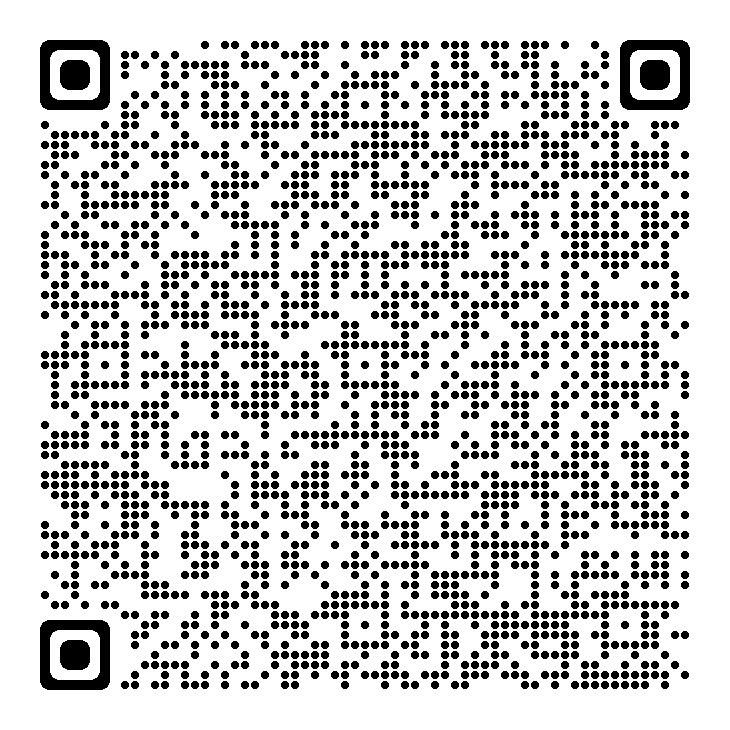 Neuroatypicals is a term used to describe people of atypical developmental, intellectual and cognitive abilities. 
Because of these differences, they may experience health and social disparities in their care and supports including being able to access quality services. 
Their aging profile of change  and possible dementia trajectory and presentation may  diverge from neuroatypicals. 
Impacts the Healthcare Provider Annual Wellness Visit exam
Examining Adults with Neuroatypical Conditions for MCI/Dementia During Cognitive Impairment Assessments: Report of the Neuroatypical Conditions Expert Consultative Panel (the-ntg.org)
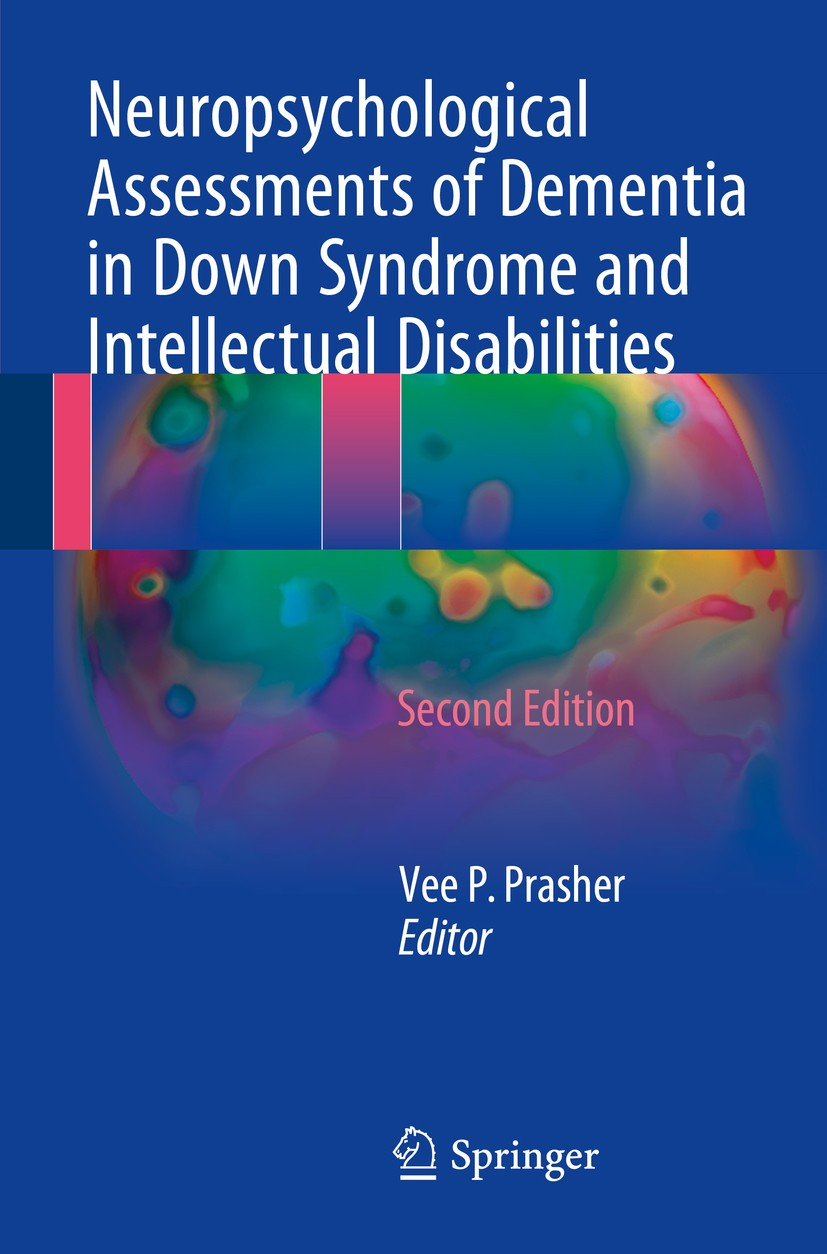 Dementia Questionnaire for People with Learning Disabilities (DLD) 2006
Gedye Dementia Scale for Down Syndrome (DSDS)2009
Dyspraxia Scale for Adults with Down Syndrome, 2009
Dementia Screening Questionnaire for Individuals with Intellectual Disabilities (DSQIID) 2007
Cambridge Examination for Mental Disorders of Older People with DS and ID (CAMDEX-DS) 1986
Test for Severe Impairment (TSI) 1999
Cued Recall Test: Detection of Memory Impairment 2022
Adaptive Behavioral Dementia Questionnaire (ABDQ) 2004
NTG-Early Detection Screen for Dementia (NTG-EDSD) 2012
Rapid Assessment for Developmental Disabilities (RADD) 2021
Paiva AF, Nolan A, Thumser C, Santos FH. Screening of Cognitive Changes in Adults with Intellectual Disabilities: A Systematic Review. Brain Sci. 2020 Nov 12;10(11):848
https://link.springer.com/book/10.1007/978-3-319-61720-6  (2018)
Fleming V, Hom CL, Clare ICH ,et al, Cognitive outcome measures for tracking Alzheimer's disease in Down syndrome. Int Rev Res Dev Disabil. 2022;62:227-263
NTG-Early Detection  Screen for Dementia’ (NTG-EDSD)
Usable by support staff and caregivers to note presence of key behaviors associated with dementia
Picks up on health status, ADLs, behavior and function, memory, self-reported problems
Available in multiple languages
Use: to provide information to physician or diagnostician on function and to begin the conversation leading to possible assessment/diagnosis
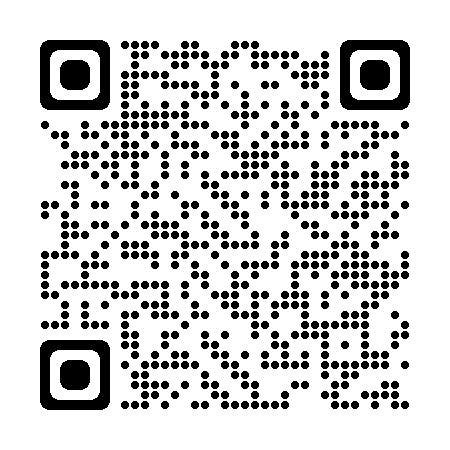 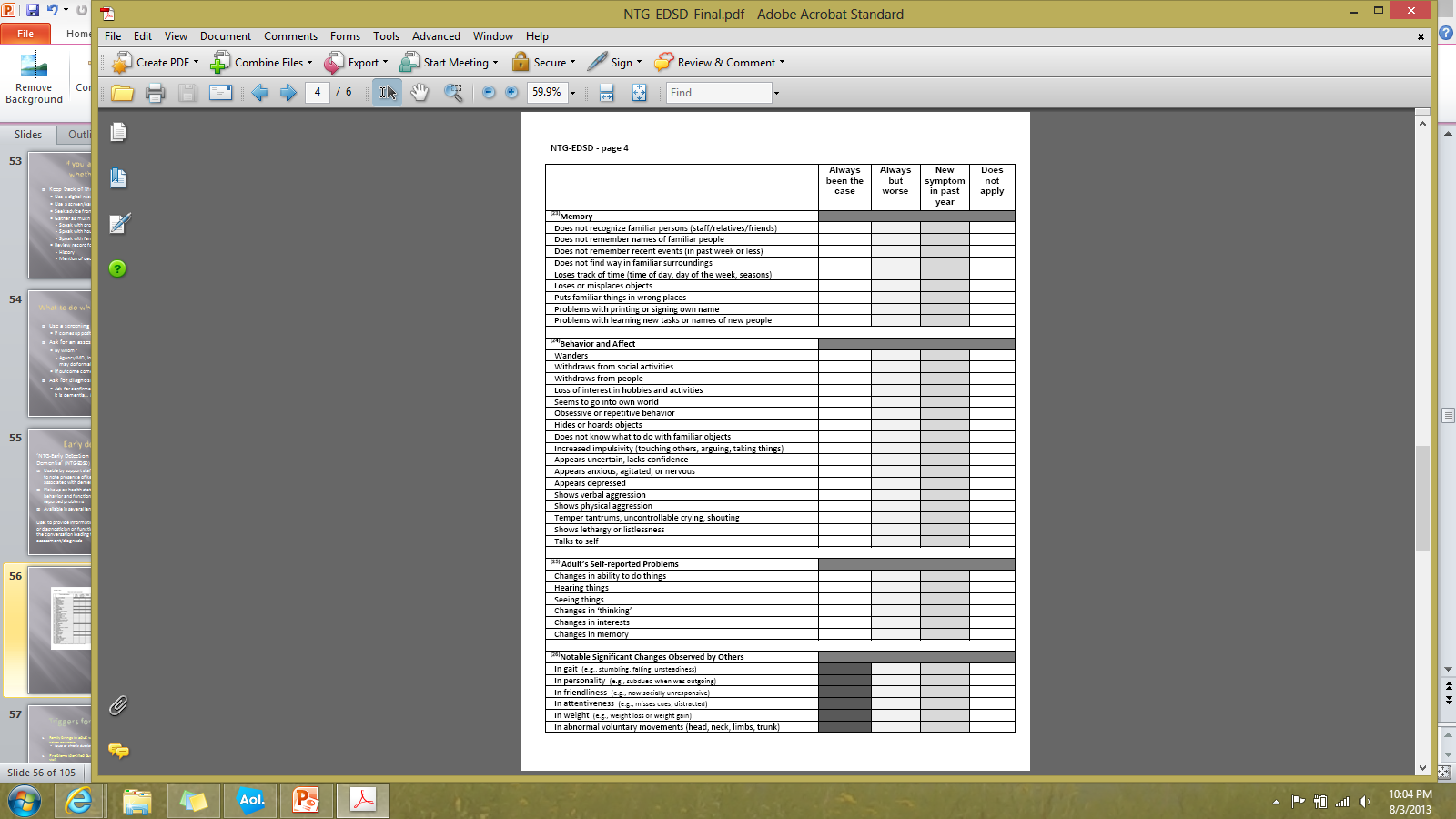 NTG-EDSD (the-ntg.org)
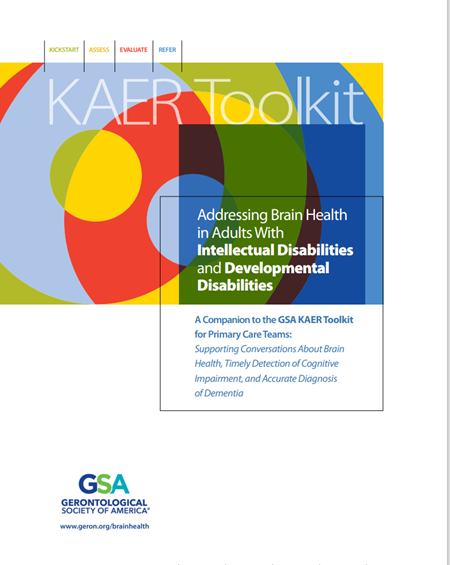 Focuses on issues relevant to intellectual disability and dementia, providing guidance for health workers, support personnel, and caregivers.
It includes specific information, paralleling that of the main Toolkit, on screening, assessment, and diagnosing dementia, resources for clinicians and caregivers, and information on brain health and risk reduction.
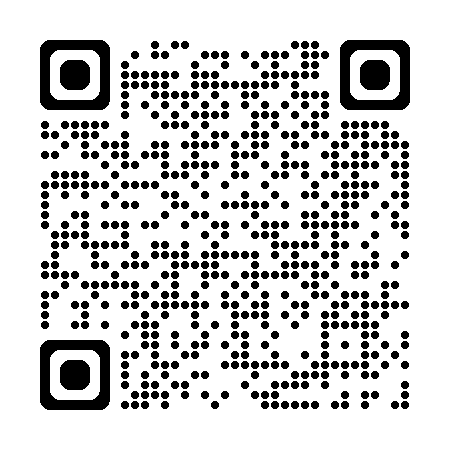 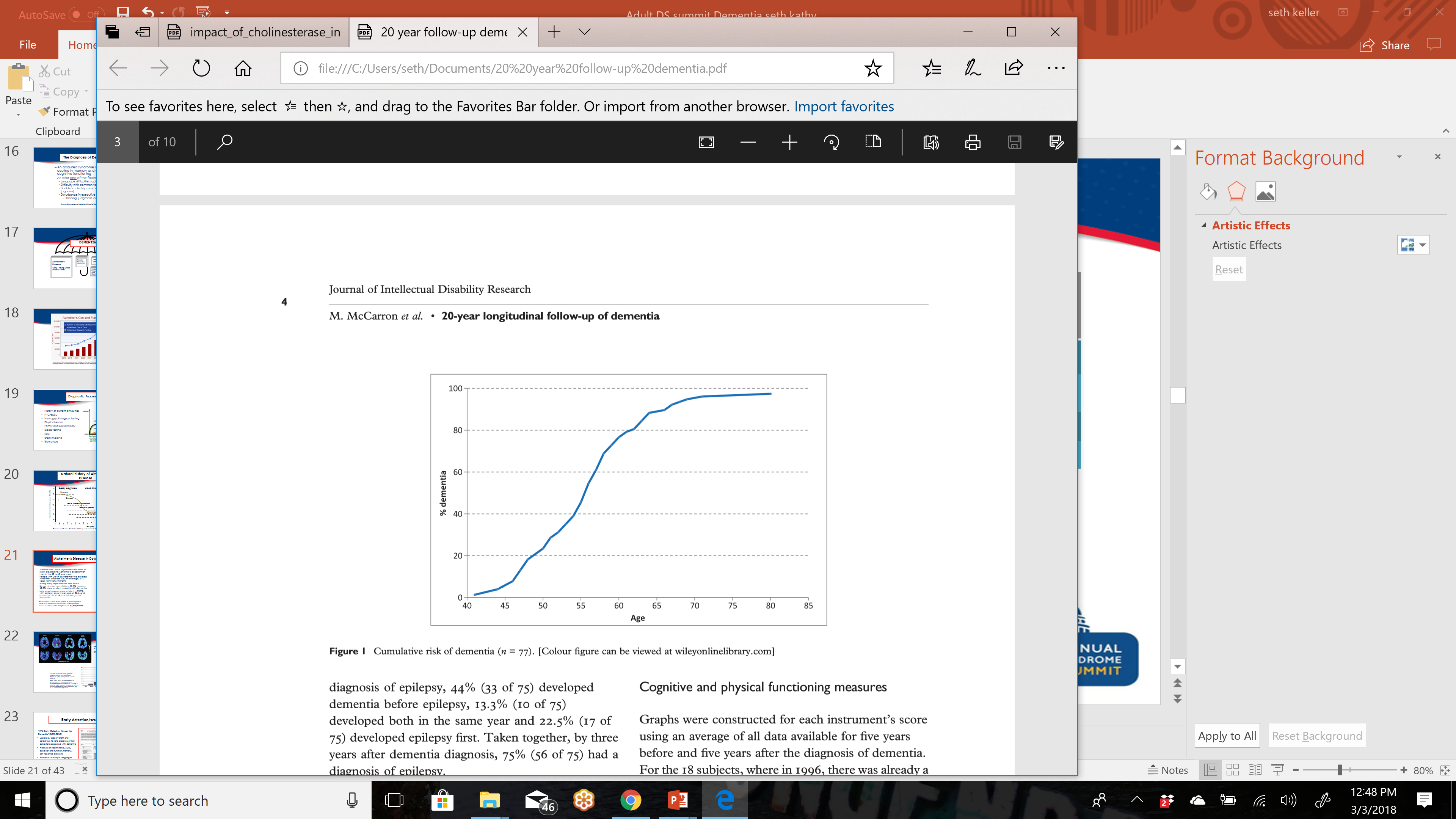 Alzheimer’s Disease in Down Syndrome
Women with Down’s syndrome are more at risk of developing Alzheimer’s disease than men in the 40 to 65 age group  
People with Down’s syndrome who develop Alzheimer’s disease live, on average, 4-10 years from first symptoms; median 7 years
Rapid decline can occur 
Sensory impairments (vision: 93.3%; hearing: 61.3%) were evident in adults with dementia
Late onset seizures were evident in 73.9%; with epilepsy dx at mean age of 55.4, and interval of about ½ year following dx of dementia.
McCarron et al., (2017). A prospective 20-year longitudinal follow-up of dementia in persons with Down syndrome
Journal of Intellectual Disability Research Sep;61(9):843-852
Mapping of Alzheimer’s biomarkers (blue), clinical Alzheimer’s disease status (green), cognitive and functional declines (orange) and chronological age in the progression of Alzheimer’s disease in Down syndrome
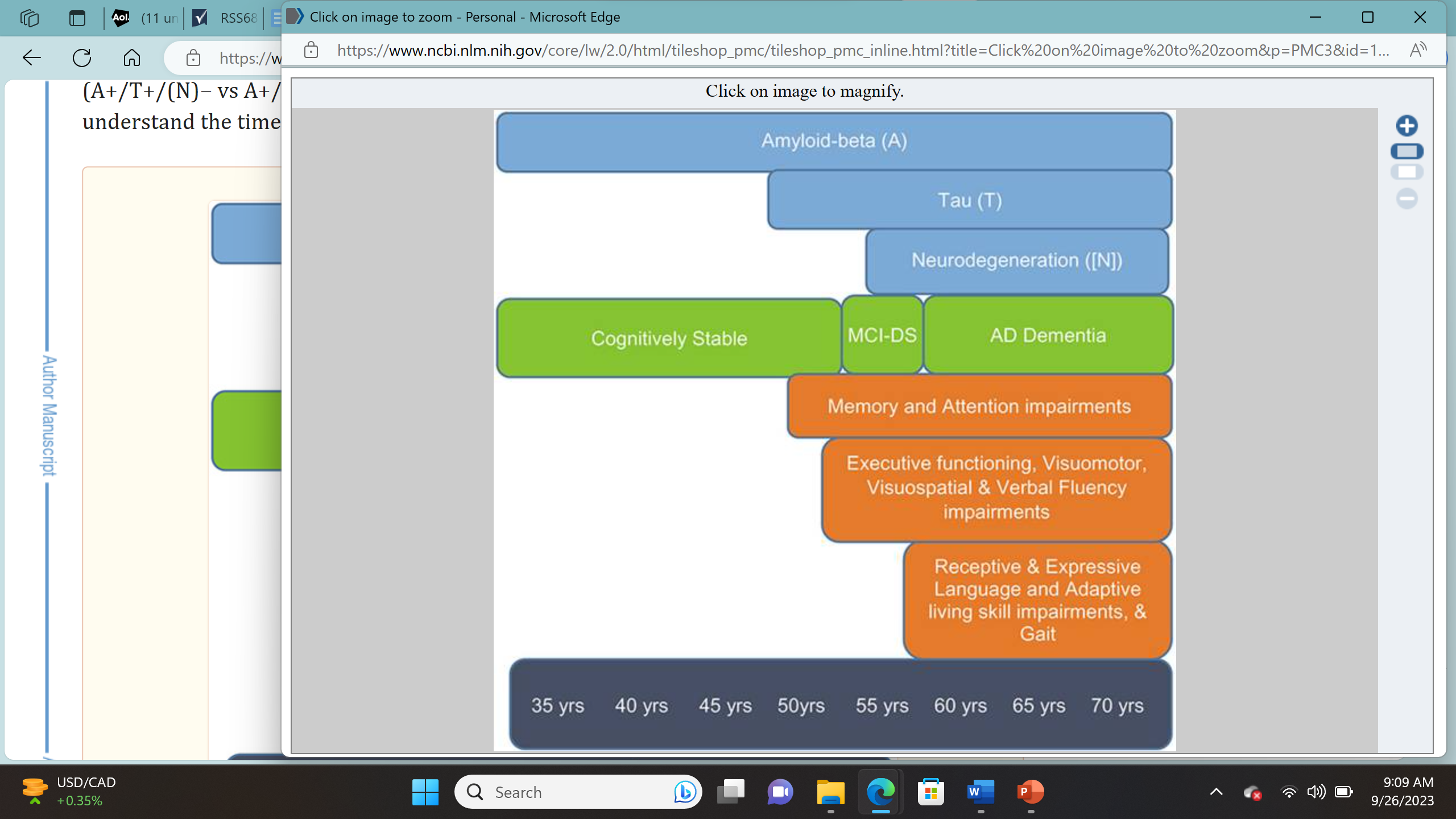 Fleming V, Hom CL, Clare ICH, Hurd-Thomas SL, Krinsky-McHale S, Handen B, Hartley SL. Cognitive outcome measures for tracking Alzheimer's disease in Down syndrome. Int Rev Res Dev Disabil. 2022;62:227-263.
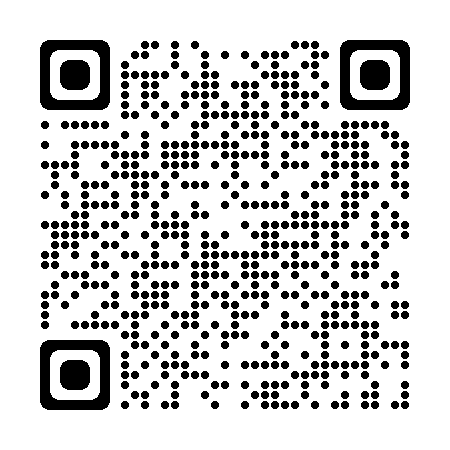 Dementia in others with IDD, without DS
Autism
Cerebral Palsy
Spina Bifida
Parkinson’s disease
Non specific forms of IDD
Caring
“Caring” with empathy and sensitivity
Cognitive therapeutics
Behavioral care and supports
Health and wellness
Concomitant health complications; seizures, sleep apnea, falls, oral healthcare, etc.  
Anticipating progression and its various needs
Concerns for abuse and neglect
Financial and legal supports 
Palliative and end stage supports
Research opportunities
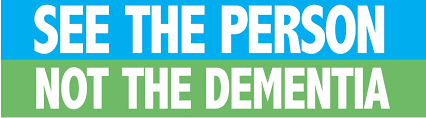 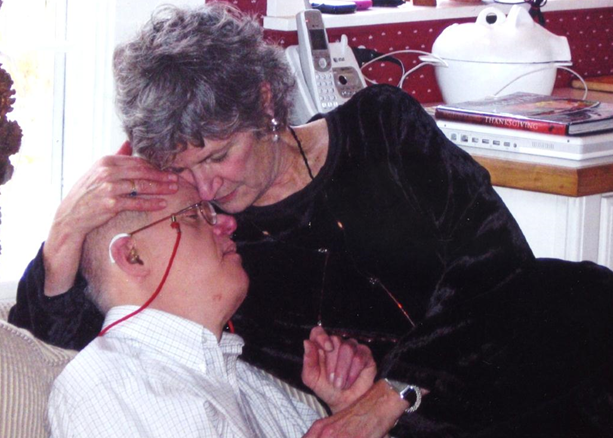 Impact on Families and Caregivers
Frequent issues experienced by families and caregivers include:
Denial
Anger / Frustration
Guilt
Loss and Grief
Letting Go
Financial Stress
Role Reversals
Social Isolation
Becoming patients themselves
Social Determinants of Health
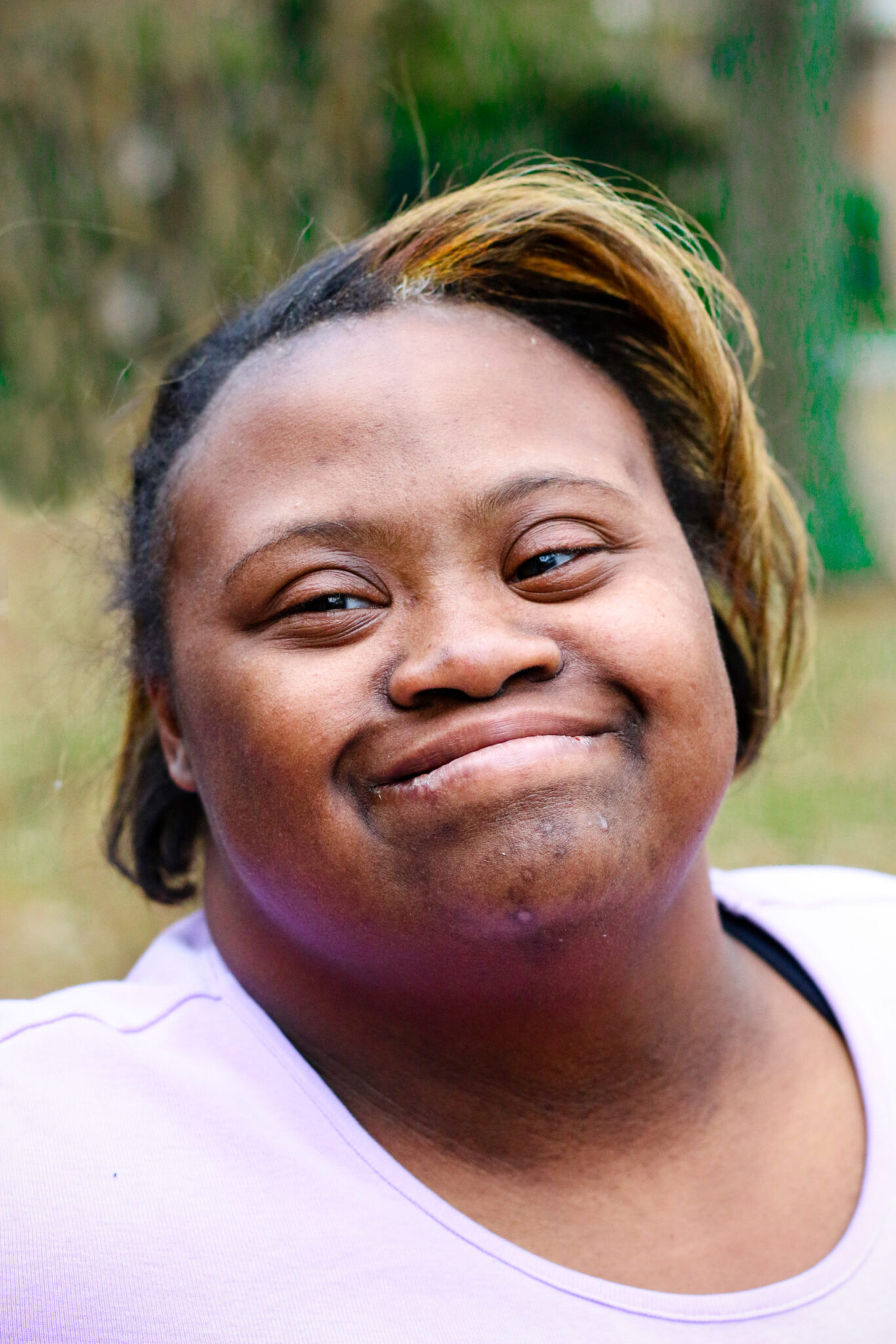 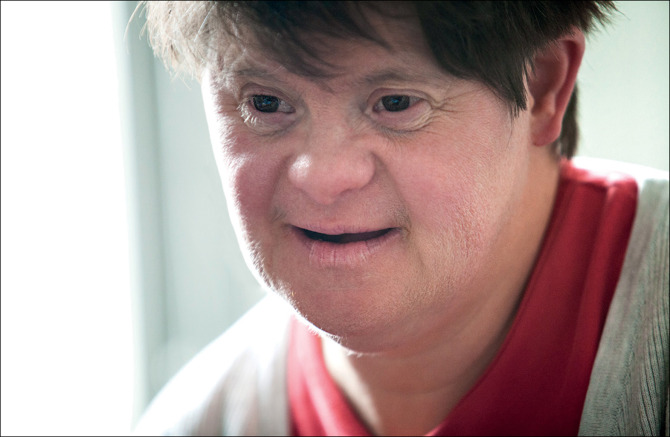 Lives in rural area , inner city, geographic isolation
Geopolitical uncertainties
Lack of transportation
Environmental and physical barriers
Poor or wealthy
Lives with aging parent
Lives in group home, high staff turn over, other challenging clients
Lack of access to wellness and health promotion activities
Poor prescription coverage for medications, testing and associated aides
Lack of access to medical, social, behavioral IDD/DS AD experts
Language and communication barriers
Minority, refugees
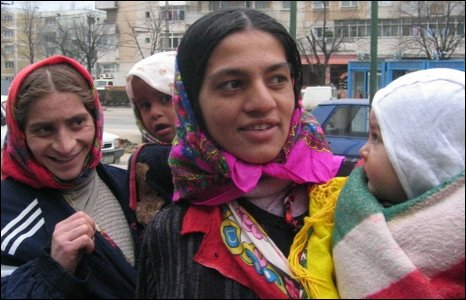 [Speaker Notes: Developing general theories in aging is difficult because of individual differences, it is a very diverse and complex process. 

Furthermore, there is no current theory of aging that fully explains every physiological mechanism that occurs in the aging process.]
National Healthy Brain Initiative for People with Intellectual and Developmental Disabilities
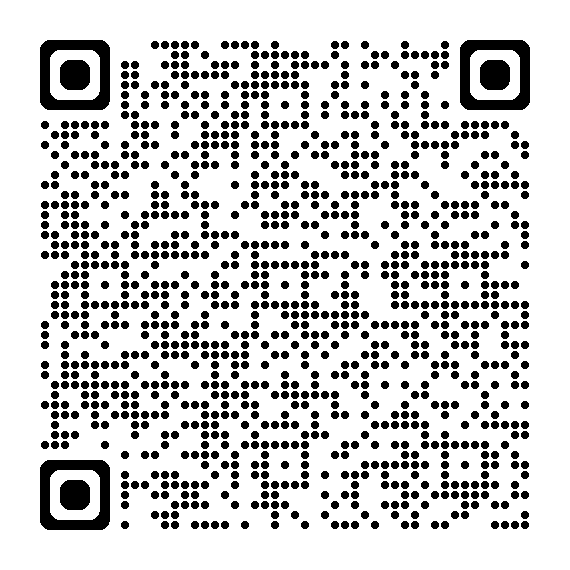 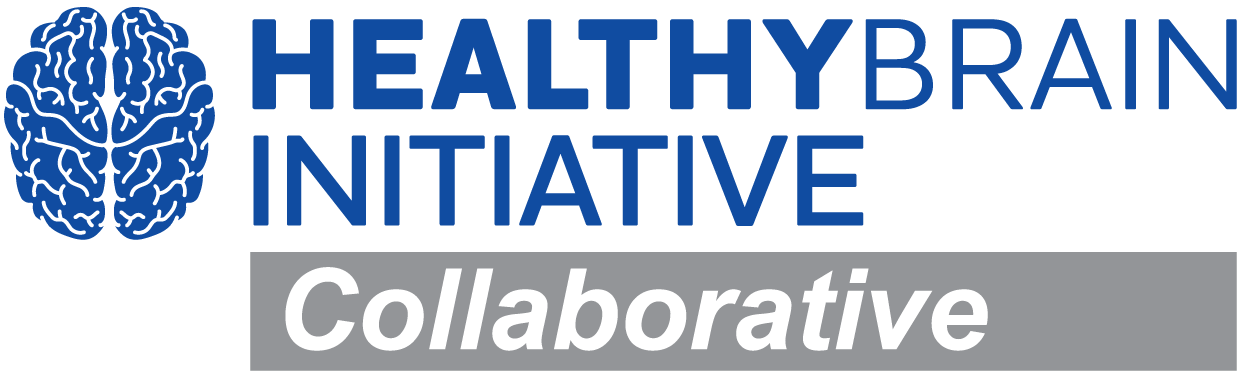 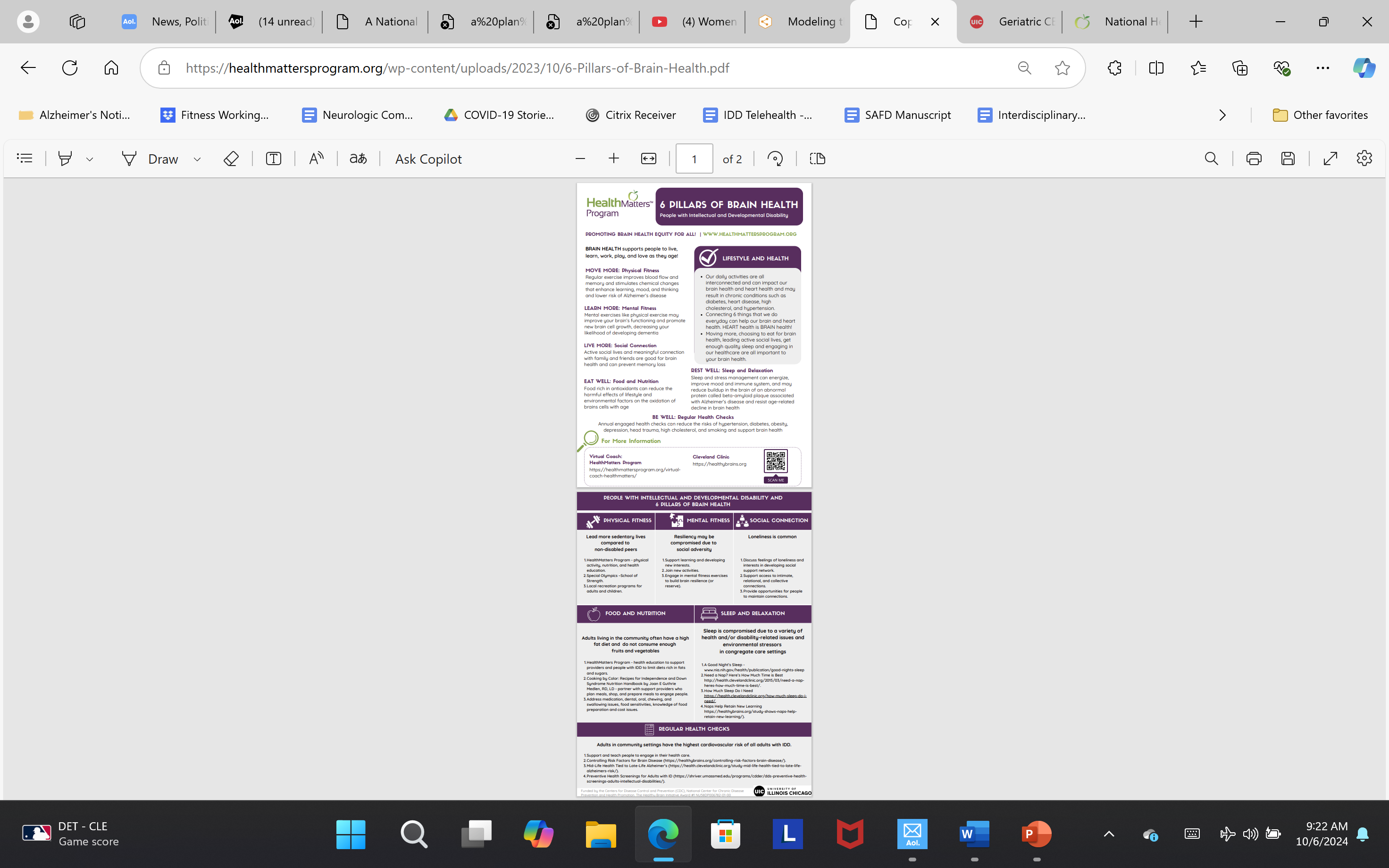 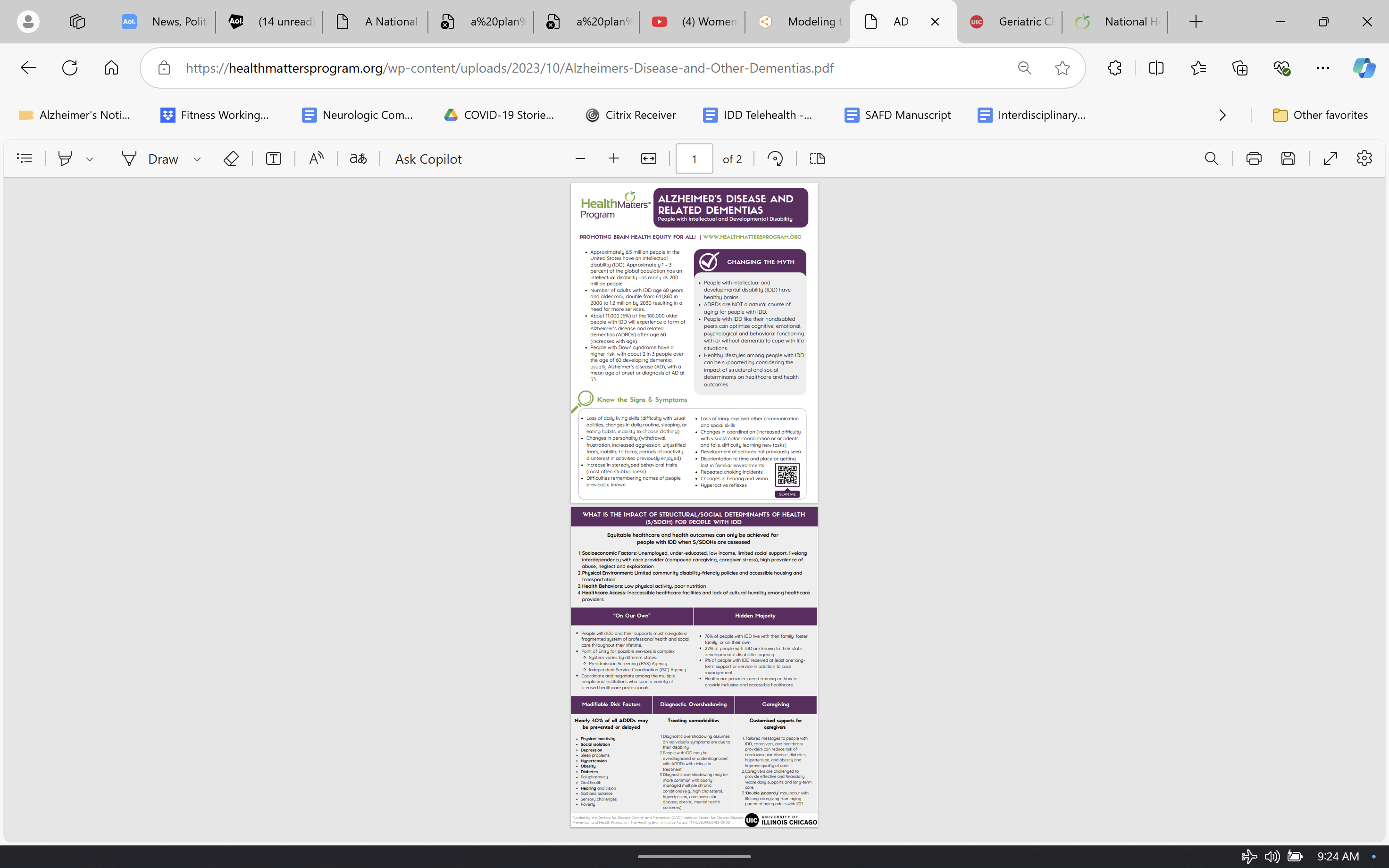 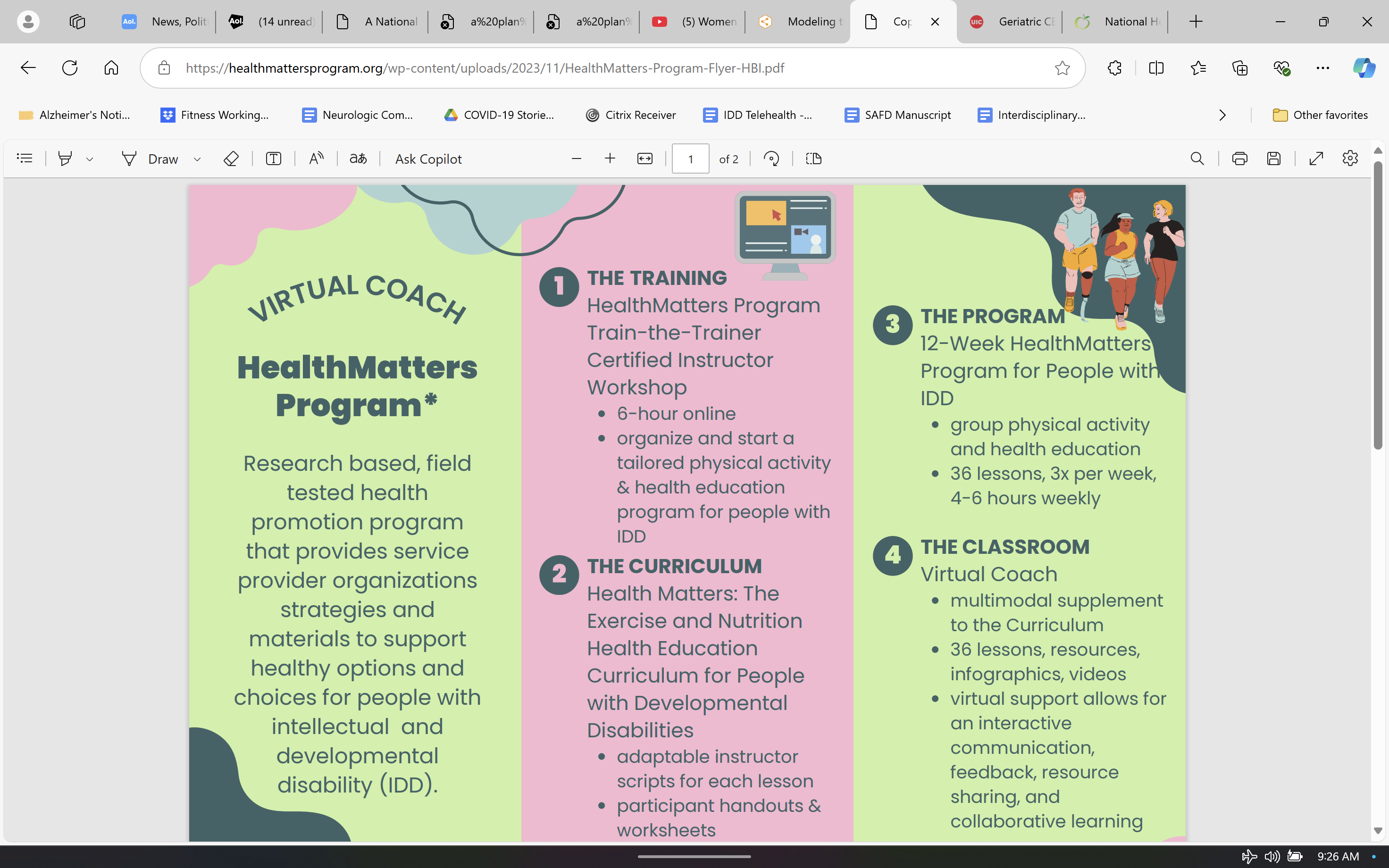 Behavioral and Psychological Symptoms of Dementia (BPSD)
Sleep disturbance (day/night reversal)
Hoarding
Shadowing
Disinhibition (stripping)
Sexually inappropriate behavior
Sundowning
Wandering
Depression—40%
Delusions—63%
Hallucinations—4-41%
Aggression—31-42%
Apathy
Pseudobulbar Affect
Associated with worse prognosis
More rapid cognitive decline
Increased caregiver burden
Leads to earlier admission to institutional care
Increased healthcare costs
Common Triggers
Physical
Acute illness/infection, medications, pain, poor vision, hearing, poor sleep
Cognitive
Inability to understand, express oneself, lack of insight, misinterpretation of environment, difficult to problem solve
Emotional
Fear, anxiety, depression, frustration, apathy, boredom
Environmental
Changes in caregiver, confrontational approach, tasks that exceed abilities, change in routine, over/understimulation, lack of visual cues
Nonpharmacological Approaches
Individualized Care Planning
Careful analysis of care interactions
Meaningful activity
Art/Music Therapy
Exercise/Movement
Snoezelen® (multisensory stimulation program)
Aromatherapy
Yoga
Familiar environment—avoid frequent moves
Soft lighting
Calm colors
Places to walk
Access to outdoor spaces
Home-like environment
Low stimuli—minimize background noise
Time out space
Reminiscing
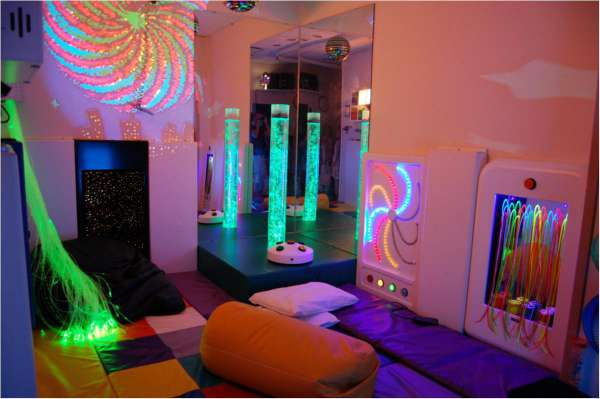 Questions to be Answered in Evaluating Medication Use
What is the target problem being treated?
Is the drug necessary?
Are nonpharmacologic therapies available?
Is this the lowest practical dose?
Does this drug have adverse effects that are more likely to occur in an older patient?
By what criteria, and at what time, will the effects of therapy be assessed?
Safety of the medication
Drug use in the nursing home
Avorn J, Gurwitz JH. Ann Intern Med. 1995 Aug 1;123(3):195-204
Managing BPSD: Pharmacologic Interventions
Adapted from Tampi et al. Clin Geriatr. 2011;19:31-32.
Rexulti (brexpiprazole) oral tablets for the treatment of agitation associated with dementia due to Alzheimer’s disease.
PBA: Dextromethorphan/Quiidine (Nuedexta ) 20/10 mg  Hepatotoxicity, QTc prolongation, thrombocytopenia
[Speaker Notes: When nonpharmacological interventions fail or the BPSD endangers the safety of the patient or others, pharmacological treatment may be needed.
The FDA has not approved any medication for the treatment of BPSD.
The antipsychotics, especially the second generation agents, are the most commonly prescribed medications for BPSD.
They have demonstrated modest benefits in senior patients with dementia, which should be weighed against their considerable risks of adverse events, including heart failure and sudden death. 
The cognitive enhancers (cholinesterase inhibitors and memantine) have been shown to improve neuropsychiatric and functional outcomes.
Other alternatives to treat BPSD are antidepressants and mood stabilizers (anticonvulsants).
Antidepressants are generally well tolerated in persons with dementia [Henry et al. Am J Alzheimers Dis Other Demen.2011.26.169], but evidence is variable.
Mood stabilizers may be effective in some patients, but their side effects often limit use. [Konovalov et al.IntPsychogeriatr.2008.20.293.]]
Therapeutic Approaches to help Alzheimer's Disease and Cognitive Impairment
Synapse
Namenda (Memantine)
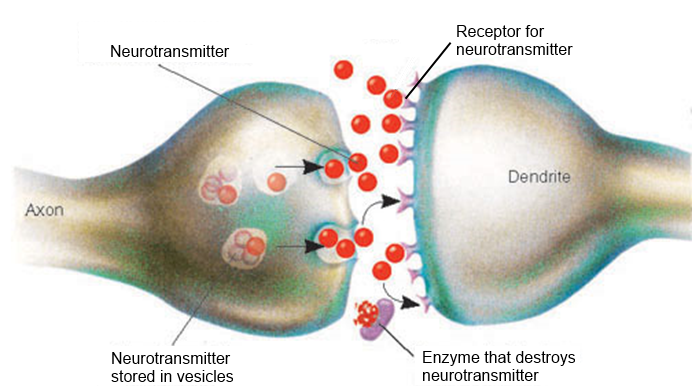 Aricept (Donepezil)
Razadyne (Galantamine)
Exelon (Rivastigmine)
Aduhelm (Aducanumab)
Leqembi
(Lecanemab)
Kisunla (Donanemab)
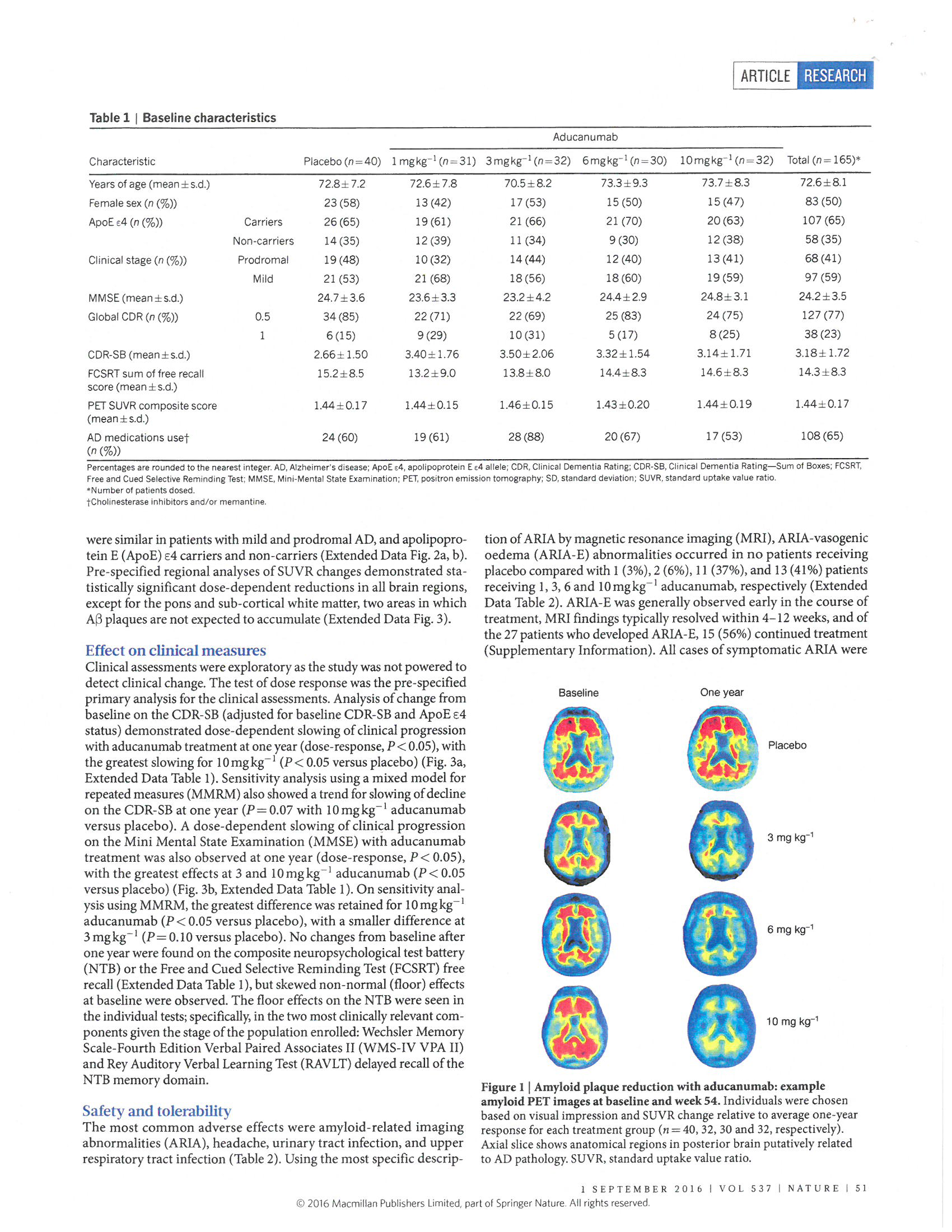 Baseline
One Year
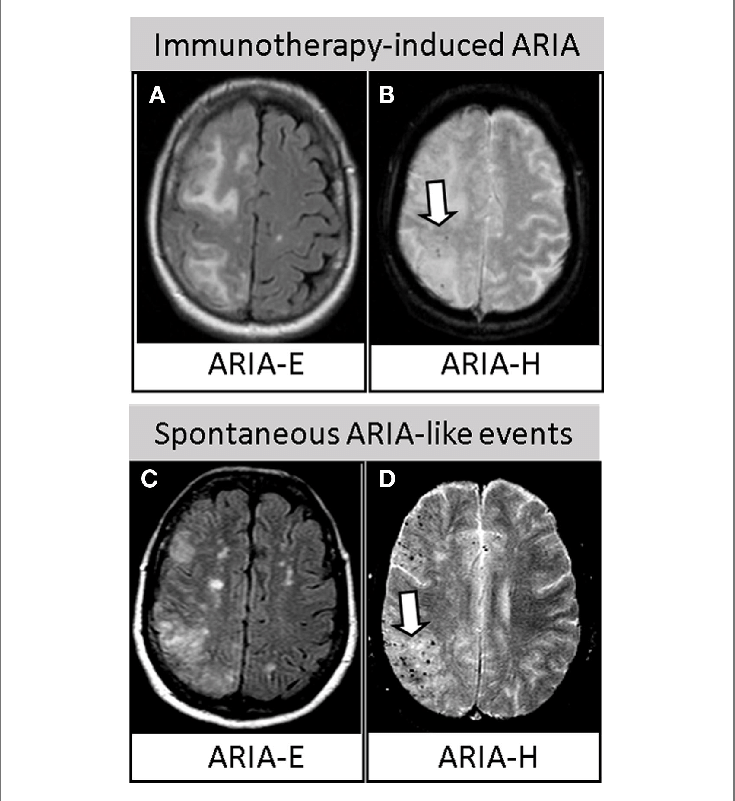 Amyloid-Imaging Related Abnormalities (ARIA)
ARIA-Edema  (ARIA-E): vasogenic edema or sulcal effusion
ARAI-Hemorrhage (ARIA-H): brain microhemorrhages or localized superficial siderosis
May result from increased cerebrovascular permeability as a consequence of antibody binding to deposited amyloid-beta
Lots of beta-amyloid on blood vessels in the brains of people with Down syndrome when they get older – and this may be more extensive than in people with Alzheimer disease without Down syndrome
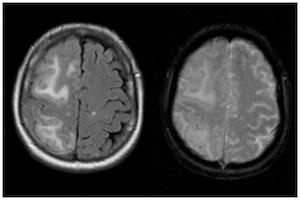 Clinical trials in adults with Down syndrome with antiamyloid therapeutics  are needed to establish safety.
What is the safety profile of antiamyloids in people with Down syndrome?
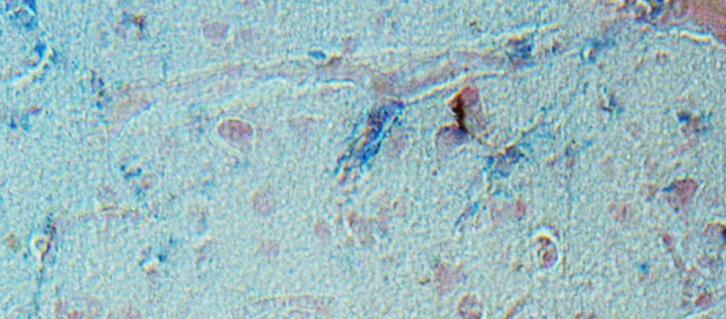 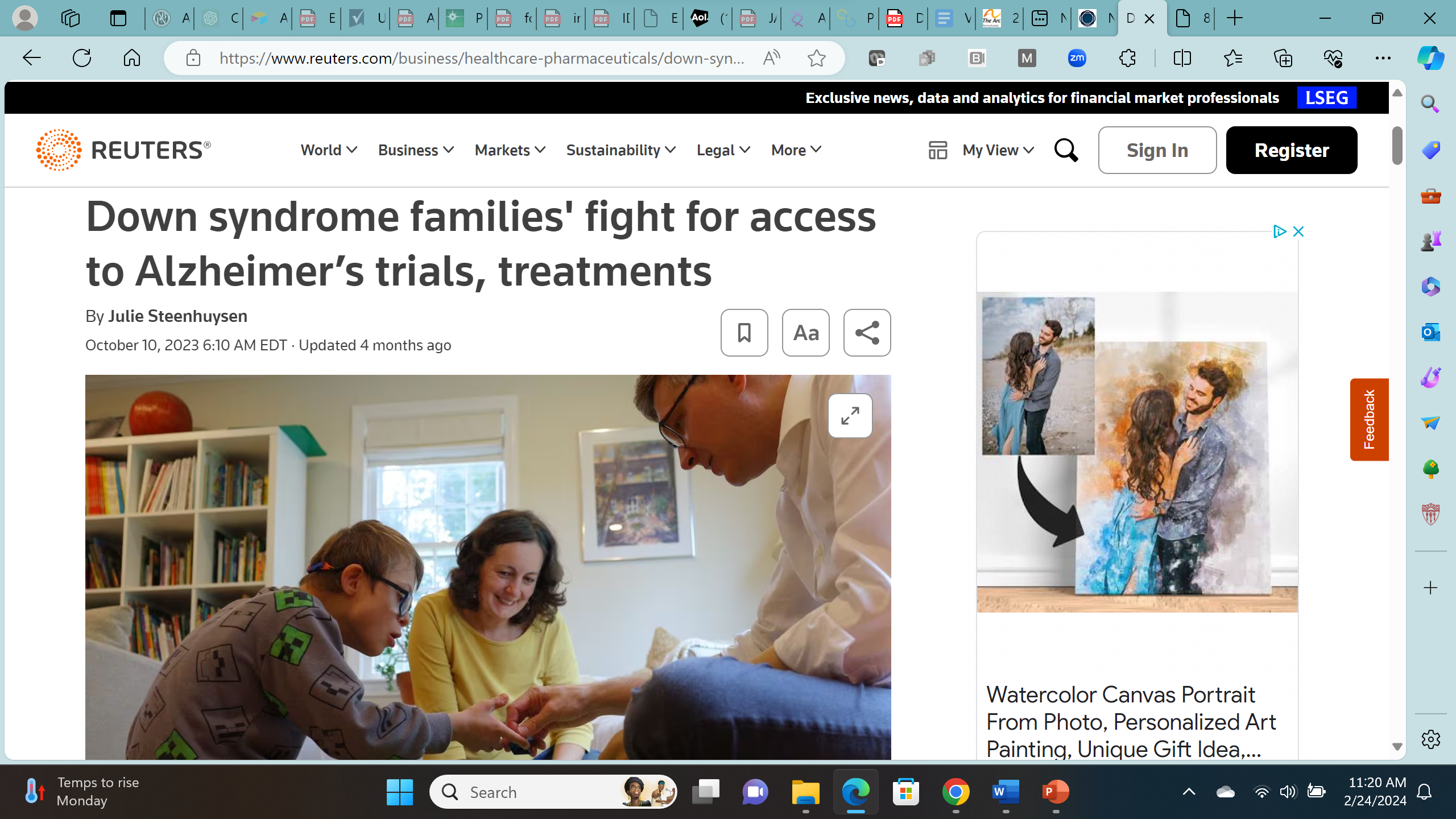 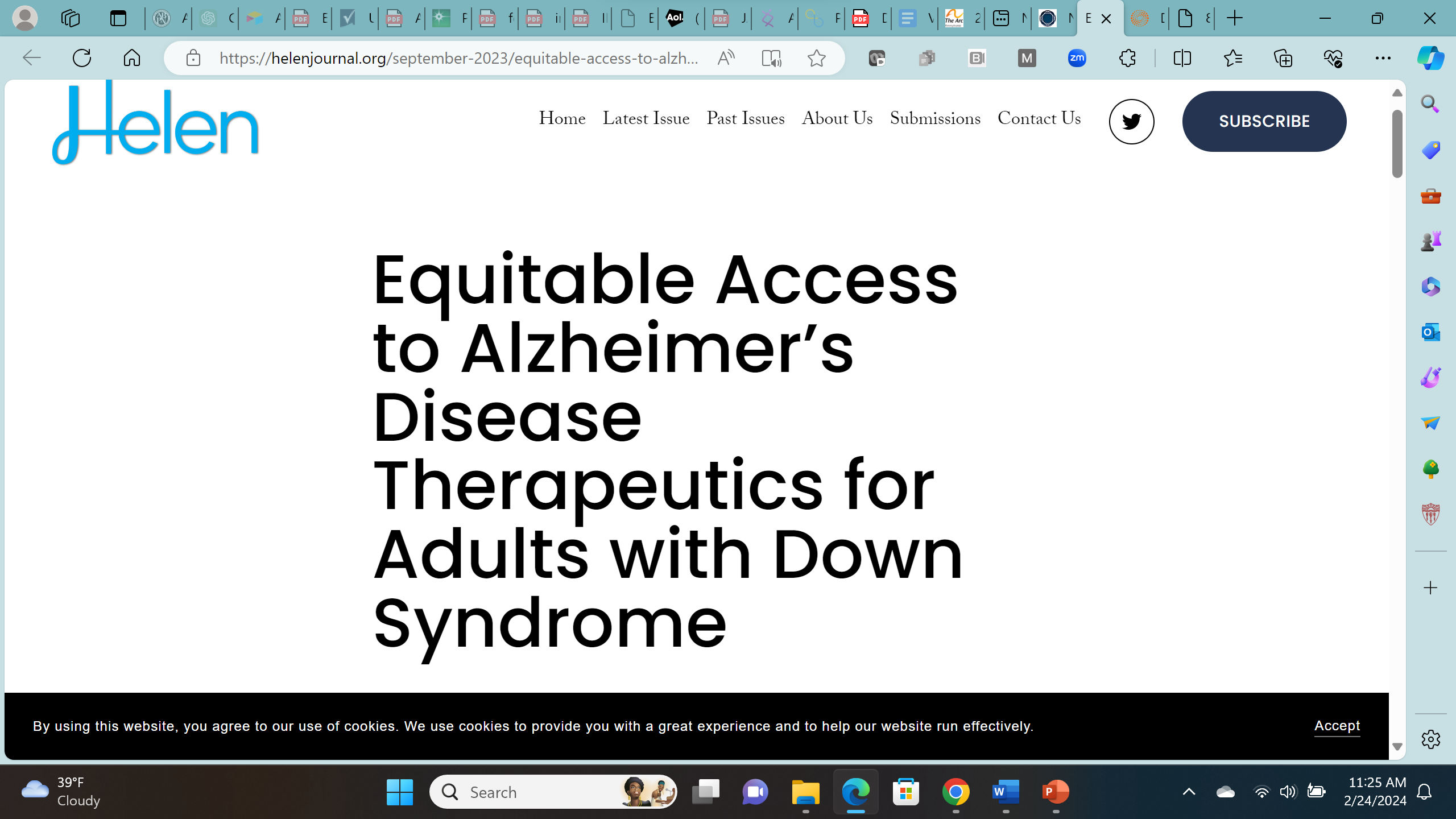 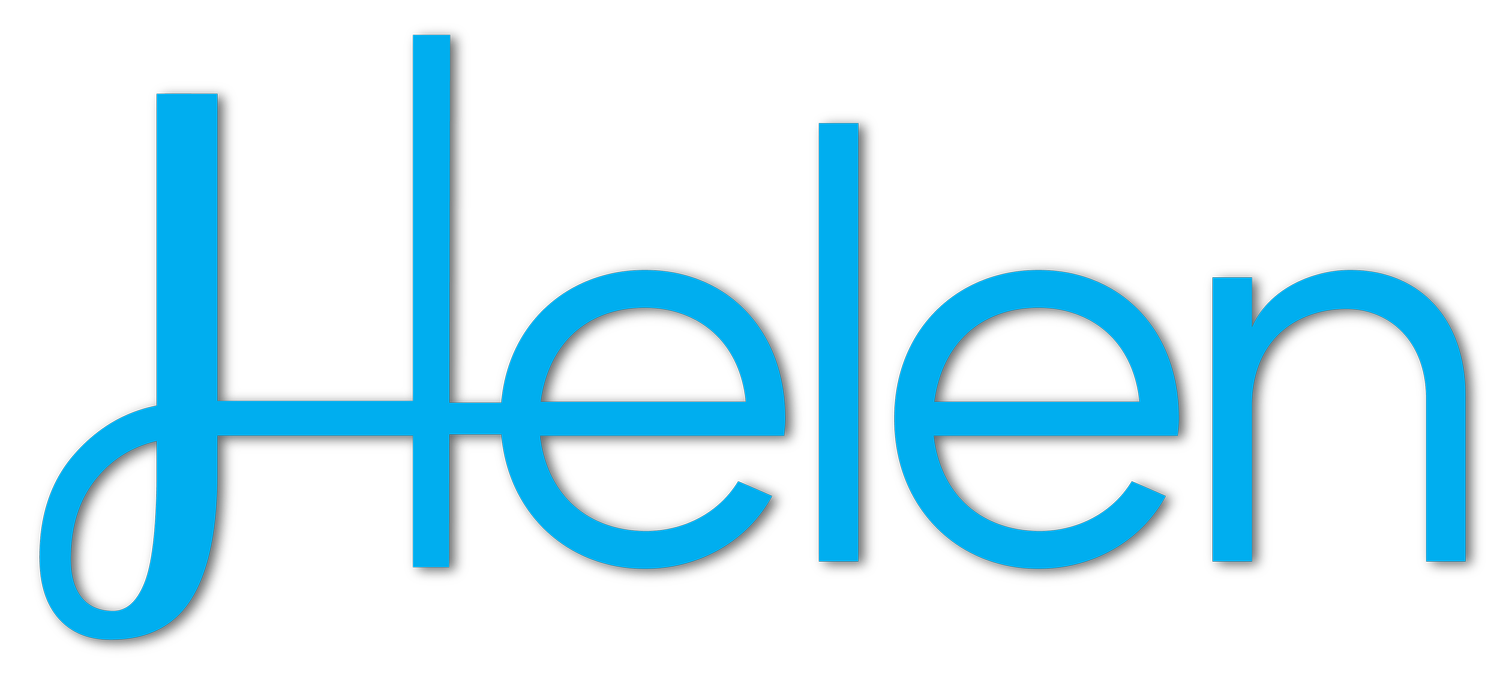 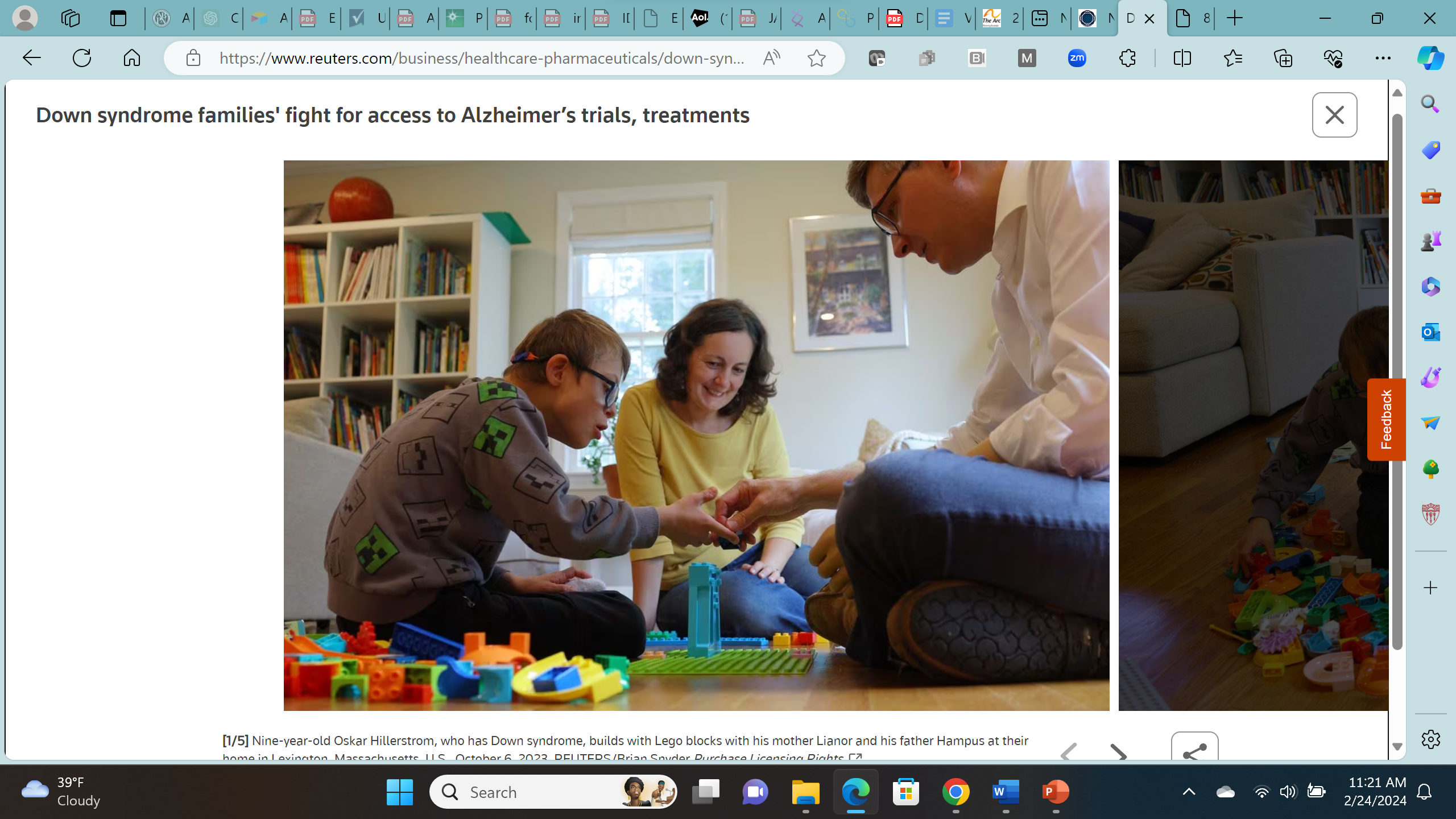 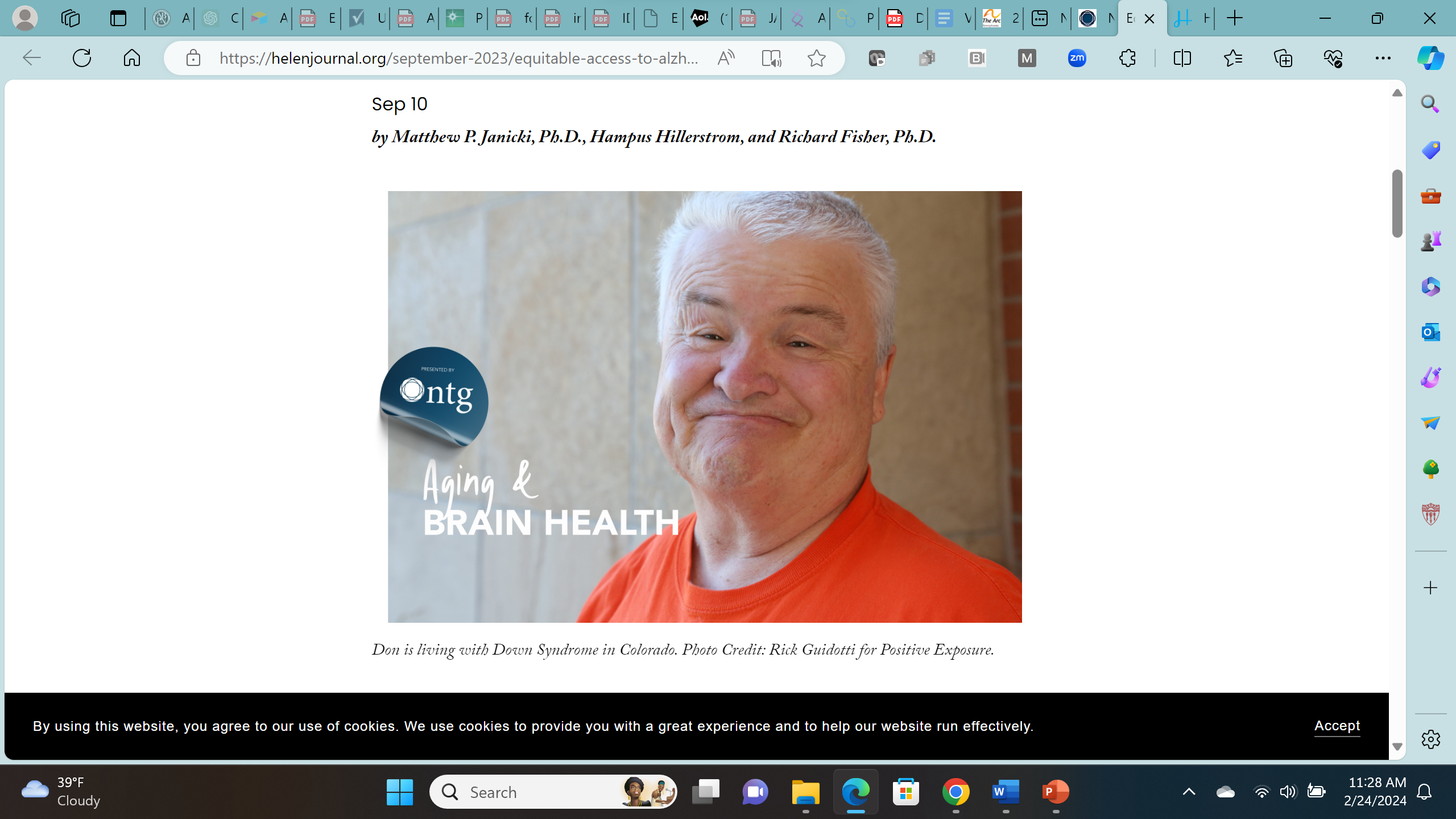 https://www.reuters.com/business/healthcare-pharmaceuticals/down-syndrome-families-fight-access-alzheimers-trials-treatments-2023-10-10/
https://helenjournal.org/september-2023/equitable-access-to-alzheimers-disease-therapeutics-for-adults-with-down-syndrome
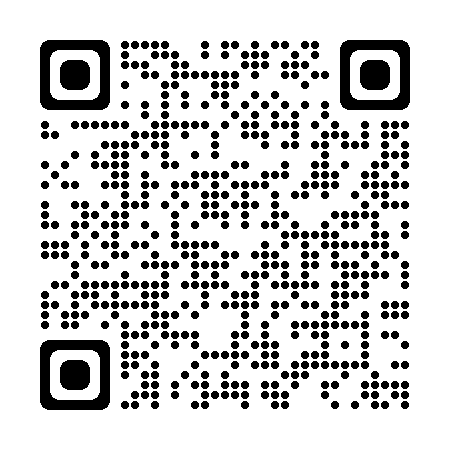 Person/Family Centered Resources
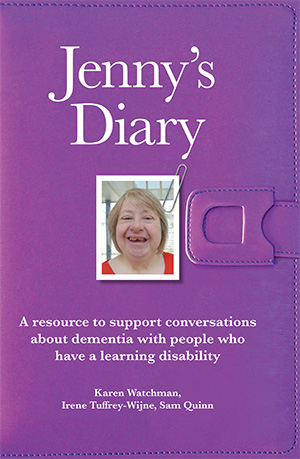 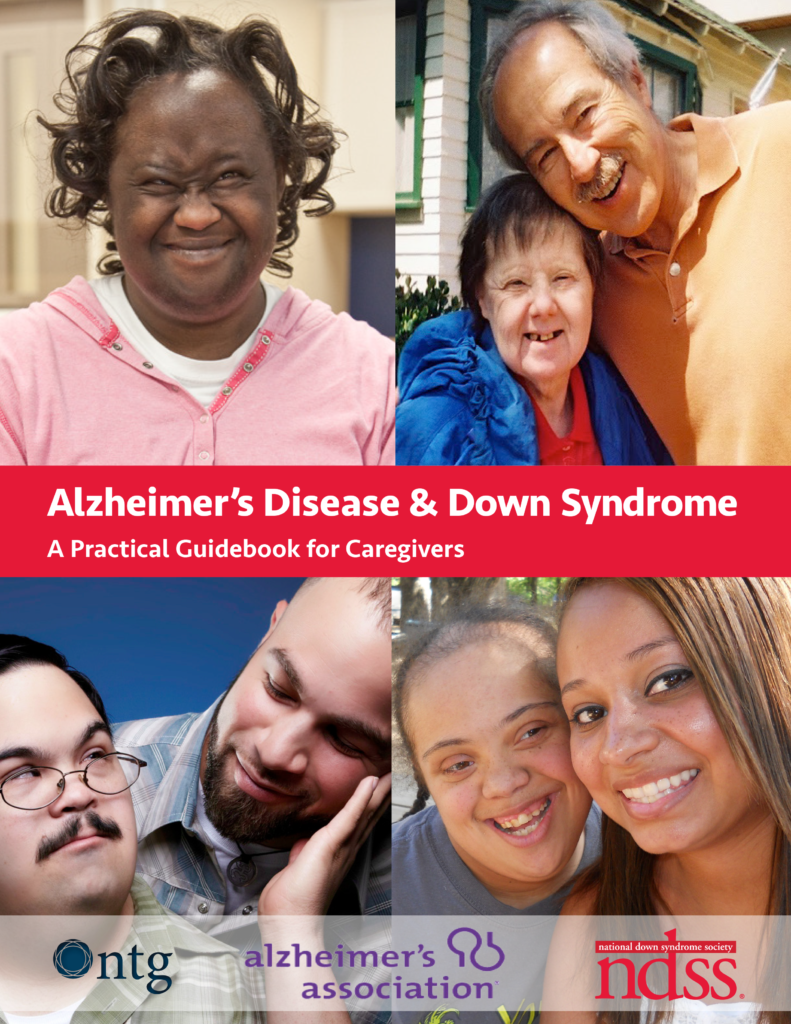 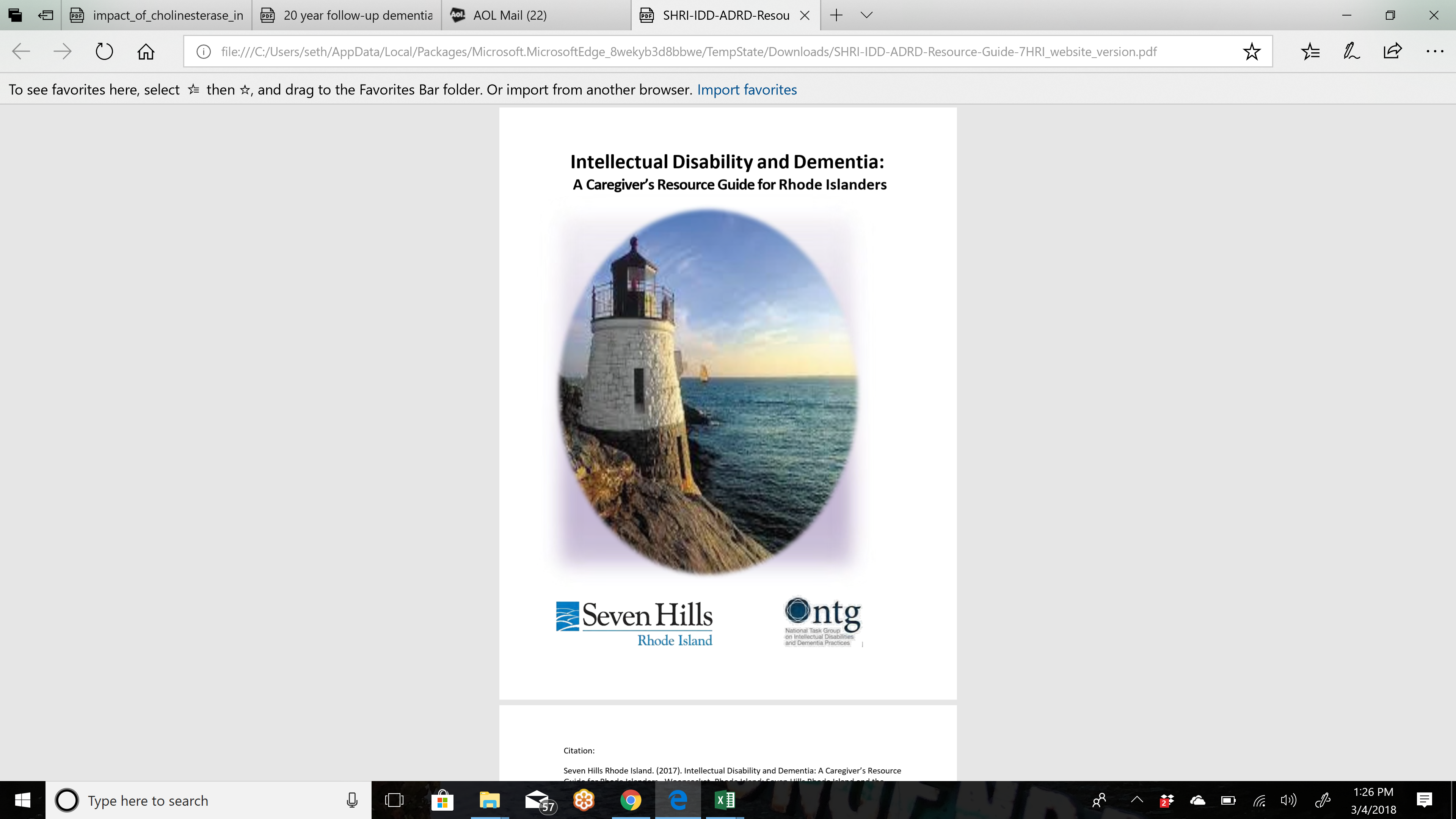 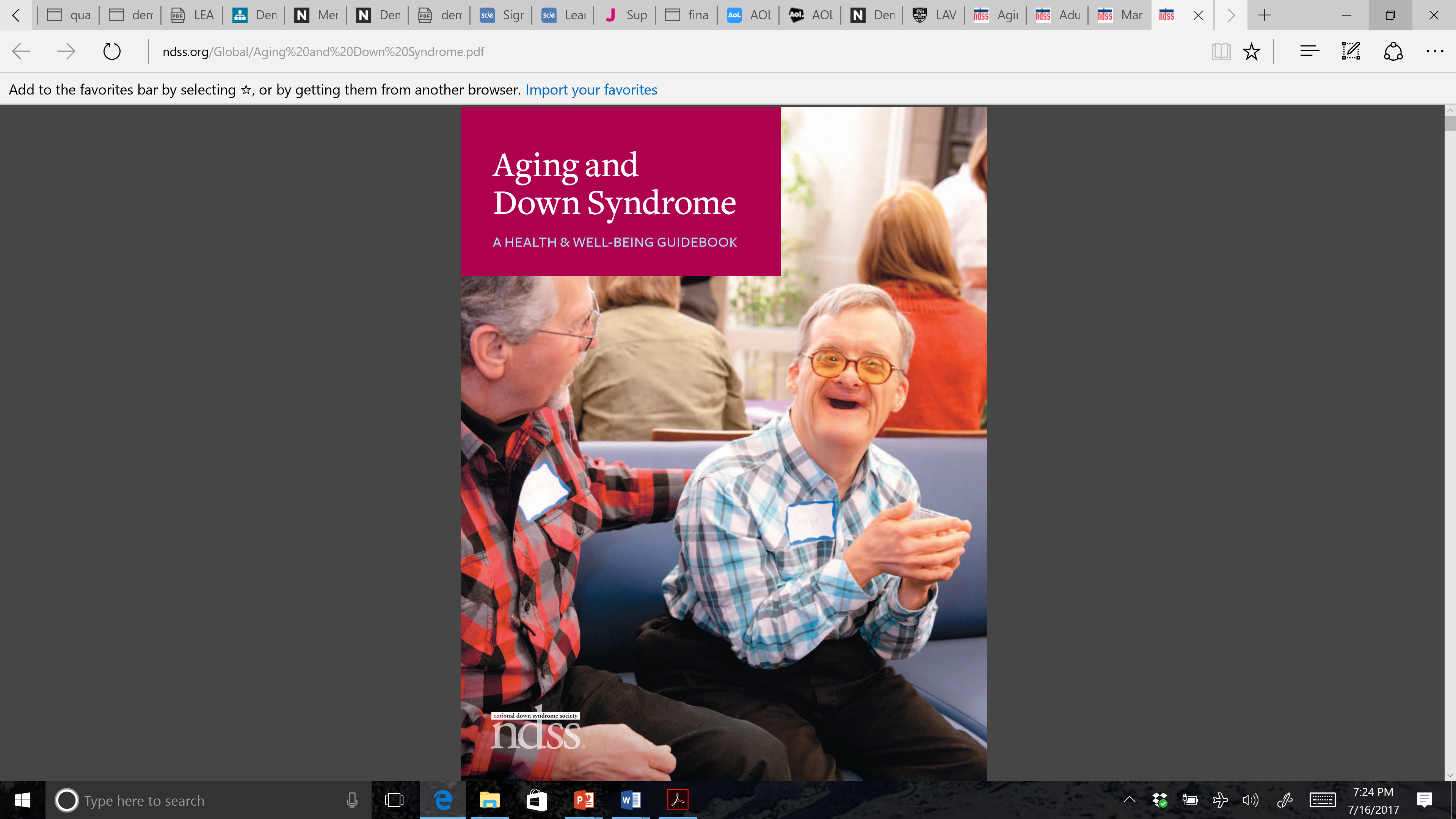 www.learningdisabilityanddementia.org/jennys-diary.html
http://www.ndss.org/wp-content/uploads/2017/11/NDSS_Guidebook_FINAL.pdf
http://www.sevenhills.org/uploads/SHRI-IDD-ADRD-Resource-Guide.pdf
http://www.ndss.org/wp-content/uploads/2017/11/Aging-and-Down-Syndrome.pdf
Alzheimer's Biomarkers Consortium of Down Syndrome (ABC-DS)
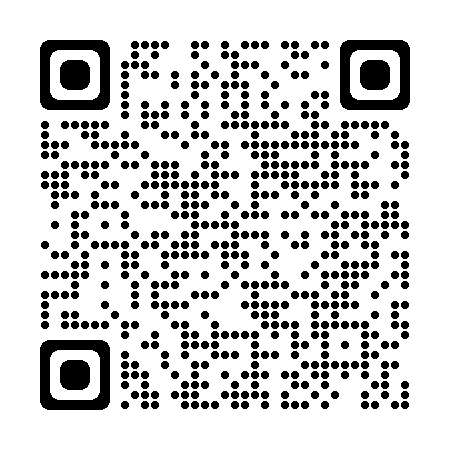 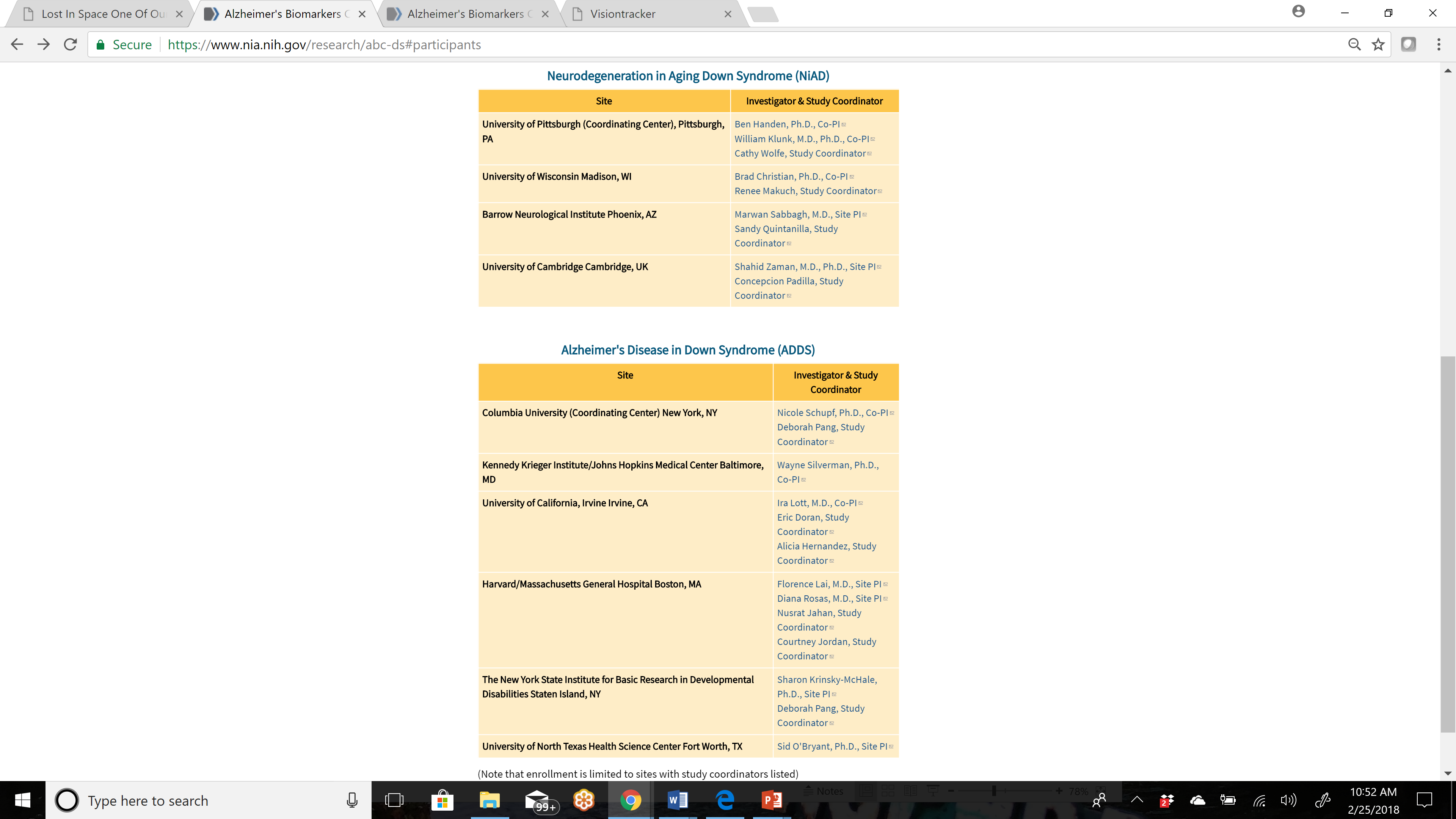 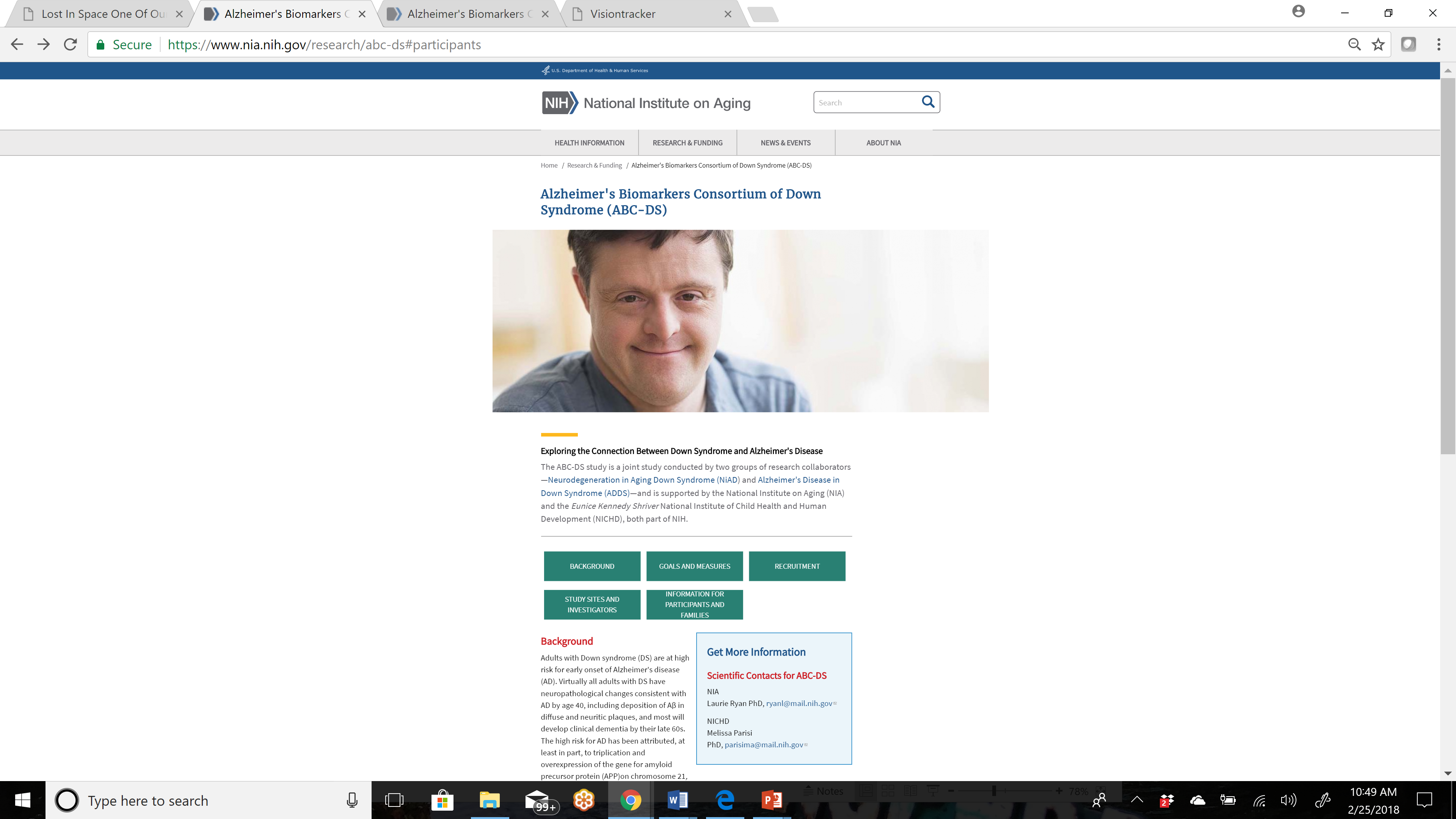 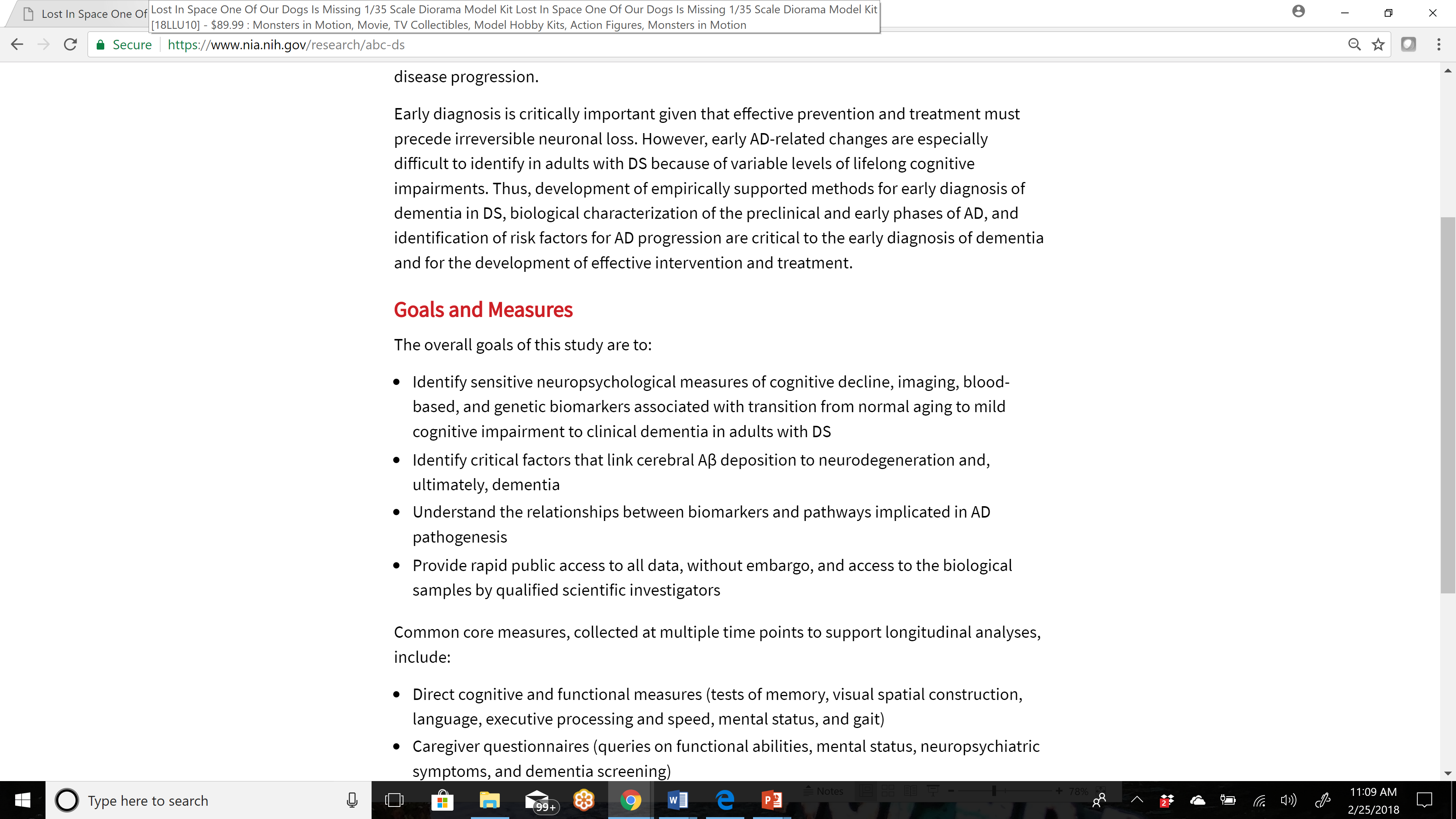 Recruitment
The NiAD sites will recruit 180 adults with DS (10% with dementia) and 40 sibling controls, age 25 years and older. The ADDS sites will recruit 225-300 adults with DS, 40 years and older.
https://www.nia.nih.gov/research/abc-ds
Guiding an Improved Dementia Experience (GUIDE) Model
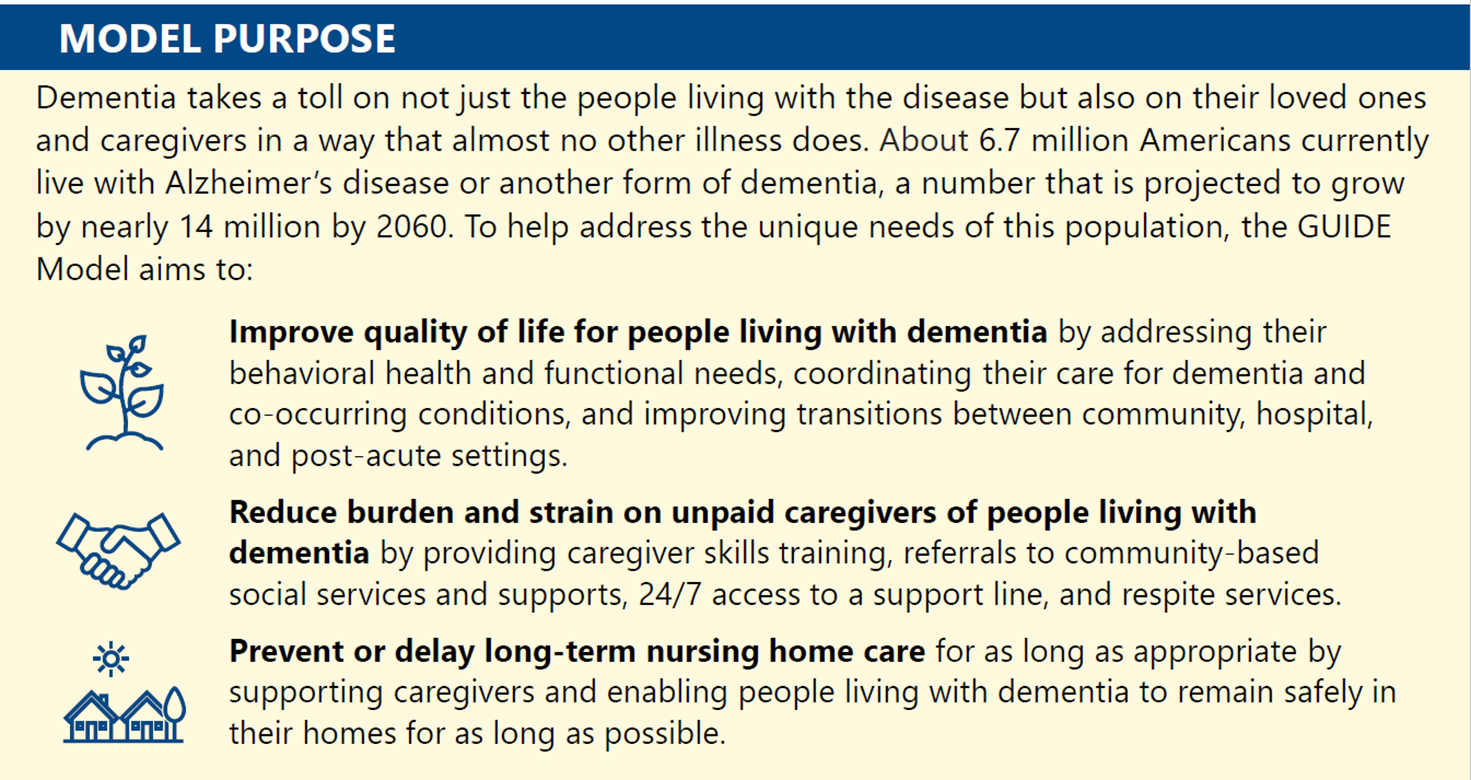 CMS Alternative Payment Model  Beneficiary Eligibility
Traditional Medicare Patients/Beneficiaries (Parts A & B)
Not enrolled in Advantage Plans, Special Needs Plans & PACE 
Beneficiary has a diagnosis of dementia, as confirmed by clinician attestation
Community Dwelling (Not residing in long-term nursing home)
Excludes Hospice Patients 
8 Year Program (July 2024 – July 2032)
To reduce disparities in access to dementia care services, the GUIDE Model incorporates policies to enhance health equity by ensuring that underserved communities have equal access to the model intervention
CMS will actively seek out the participation of eligible organizations that provide care to underserved communities for participation in the GUIDE Model.
https://www.cms.gov/priorities/innovation/innovation-models/guide
Who do you see?
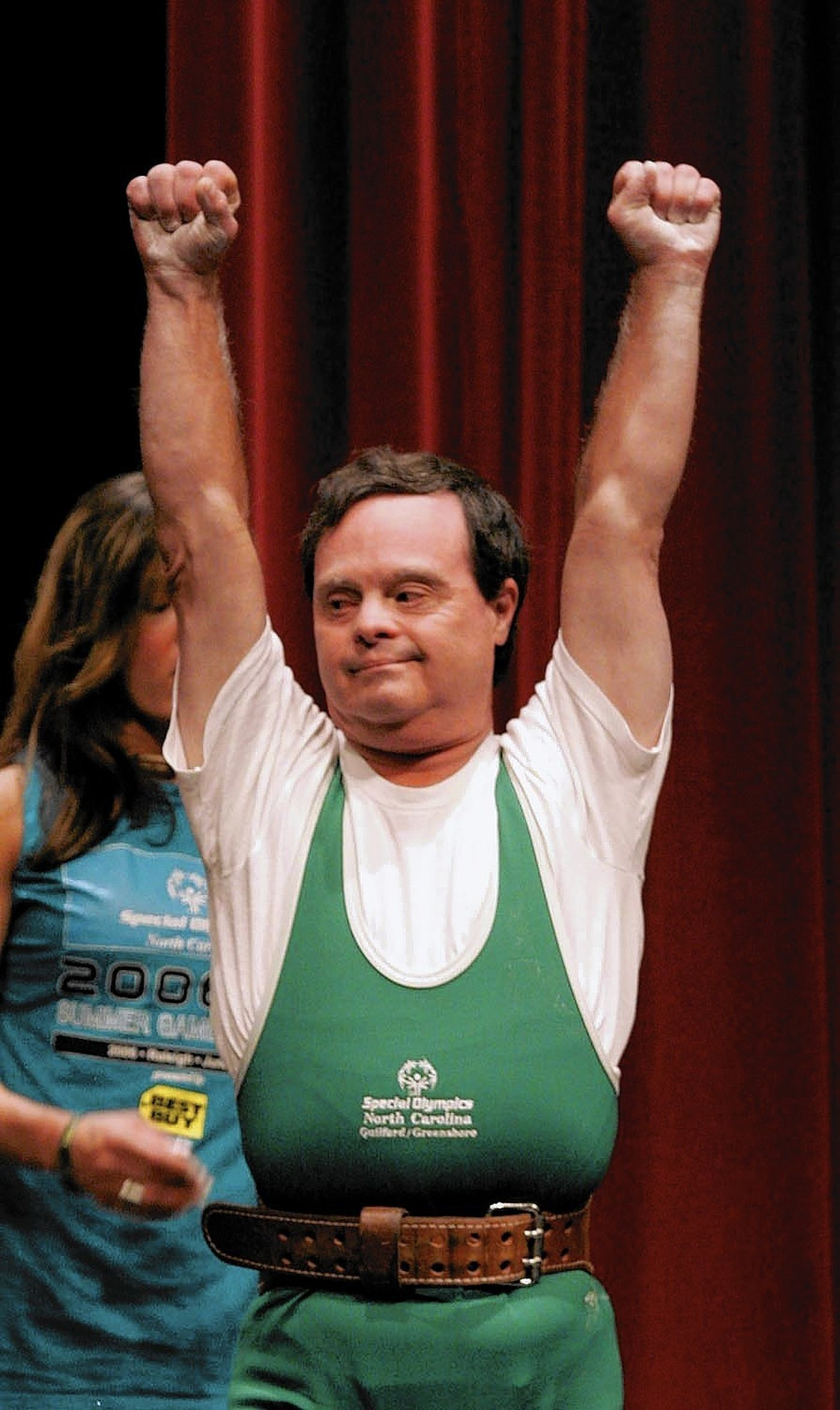 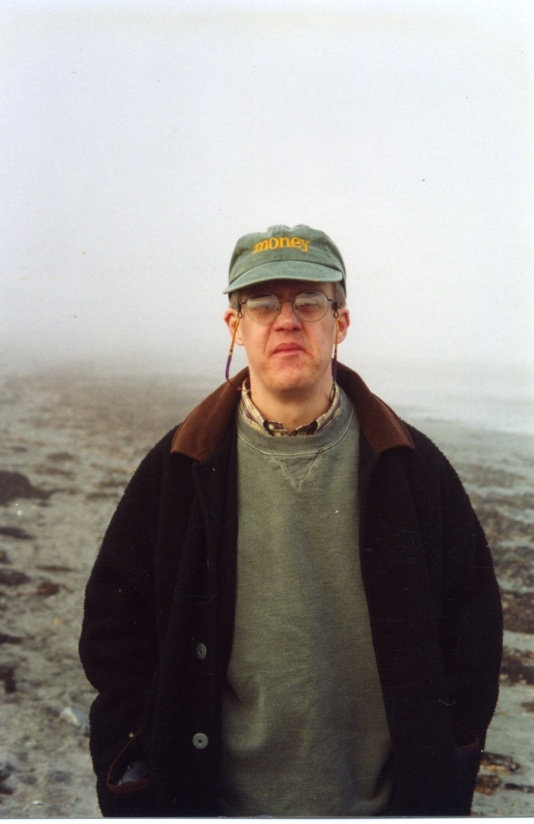 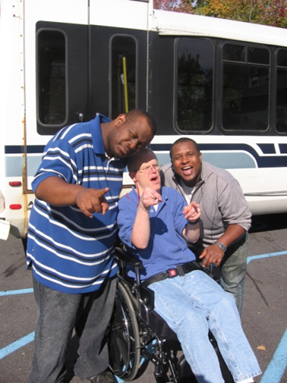 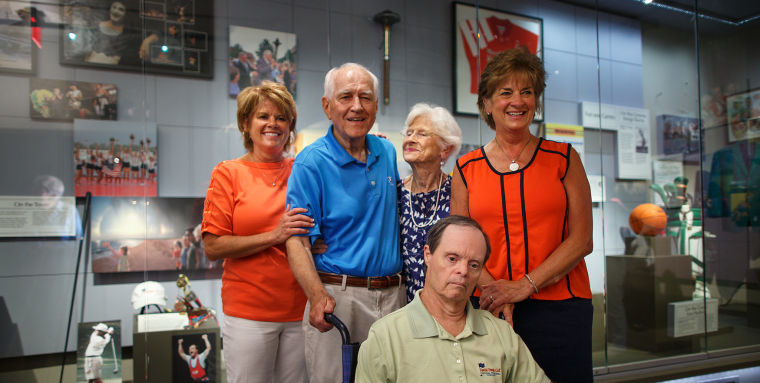 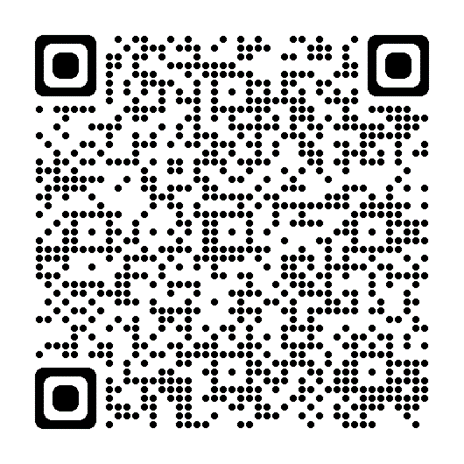 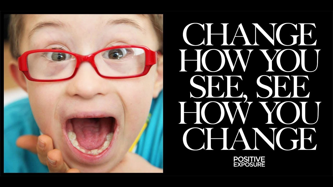 Thank you!
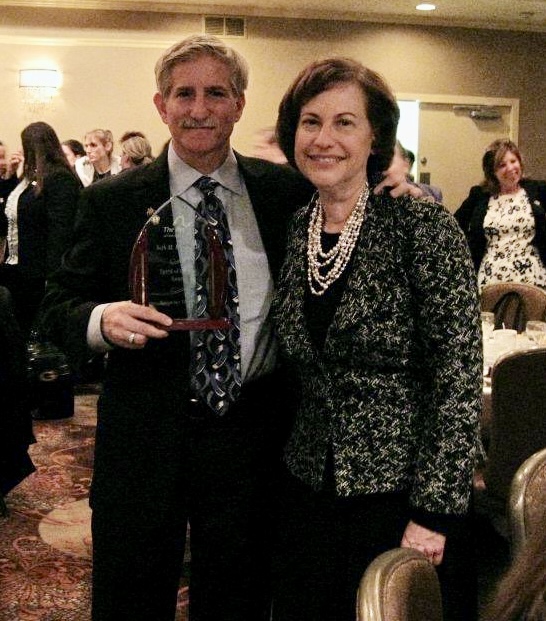 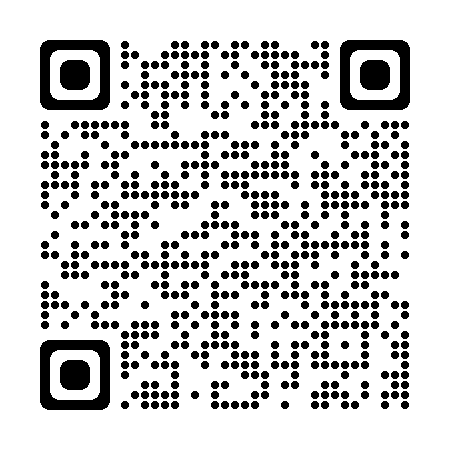 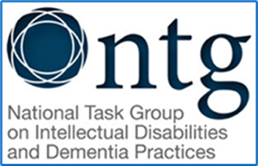 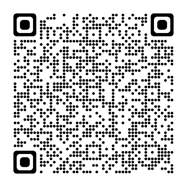 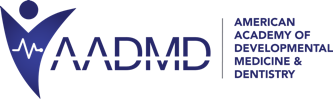 sethkeller@aol.com